Photo: Michael Dwyer, January 2015
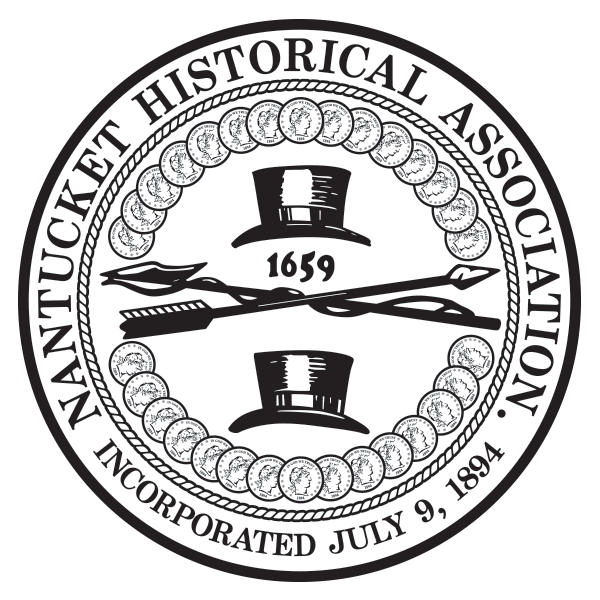 STORY MAPPING SEA LEVEL RISE: 
THE HISTORY AND FUTURE OF THE 
NANTUCKET WHALING MUSEUM
Daniel Barmakian, Jeremy Bornstein, 
John Carrotta, and Samantha Turner
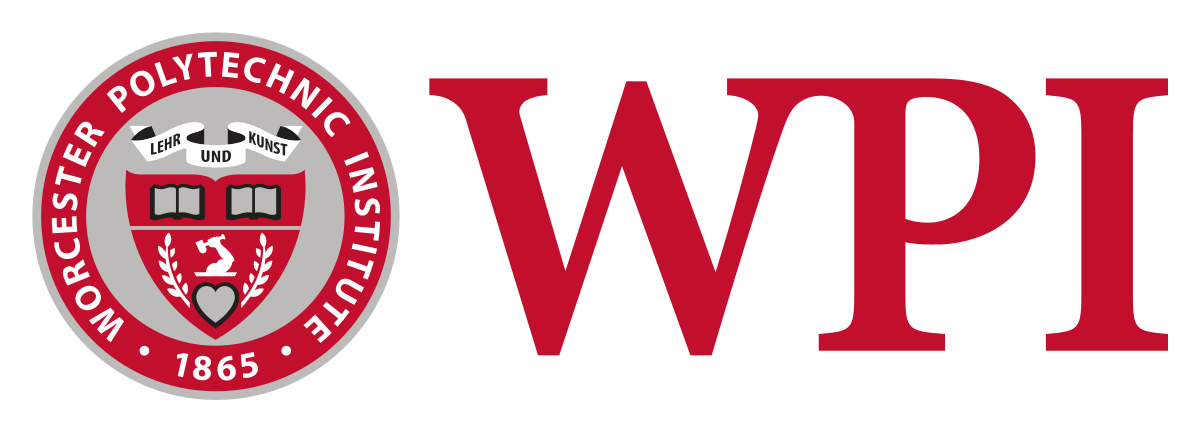 [Speaker Notes: https://abcnews.go.com/US/blizzard-2015-mass-ive-storm-slams-coast-nantucket/story?id=28512649
Dan]
Project Goal
Project Goal
To create a prototype story map for the NHA’s internal use communicating the effects of flooding and rising sea levels on the Nantucket Whaling Museum and its history in an engaging, meaningful, and educationally effective manner.
Photo: Courtesy of the Nantucket Historical Association, 1930s
2
[Speaker Notes: Jeremy]
Esri’s ArcGIS StoryMaps
Used to tell stories using maps alongside text and visuals
Sequence of animated elements that progress as you scroll
Highly customizable and interactive
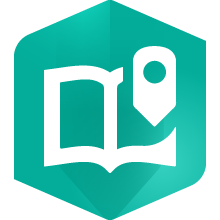 3
Sea Level Rise
(SLR)
Photo: Flint Ranney, January 1987
4
SLR Key Terms
Mean Sea Level (MSL): The arithmetic mean of hourly heights observed over a 19-year period.

Mean Higher High Water (MHHW): The average of the higher high water height of each tidal day observed over a 19-year period.
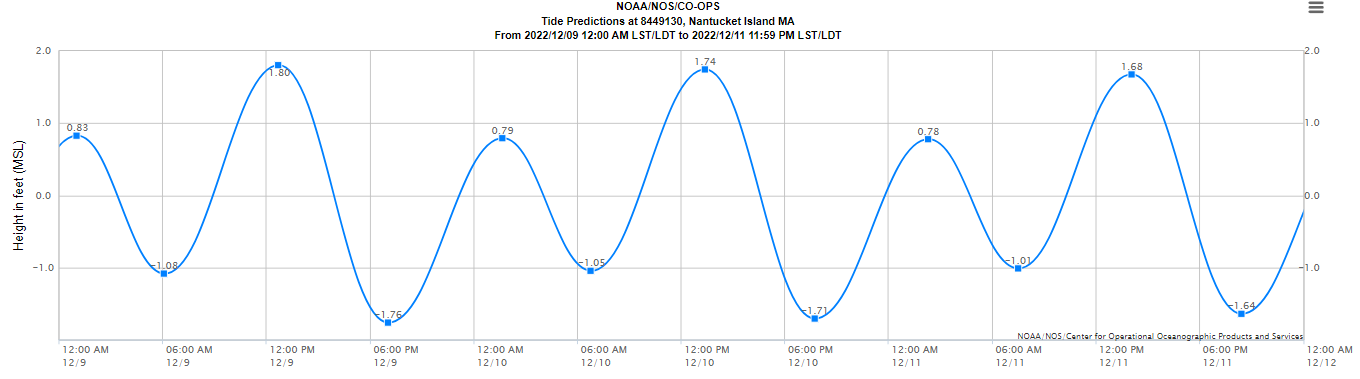 5
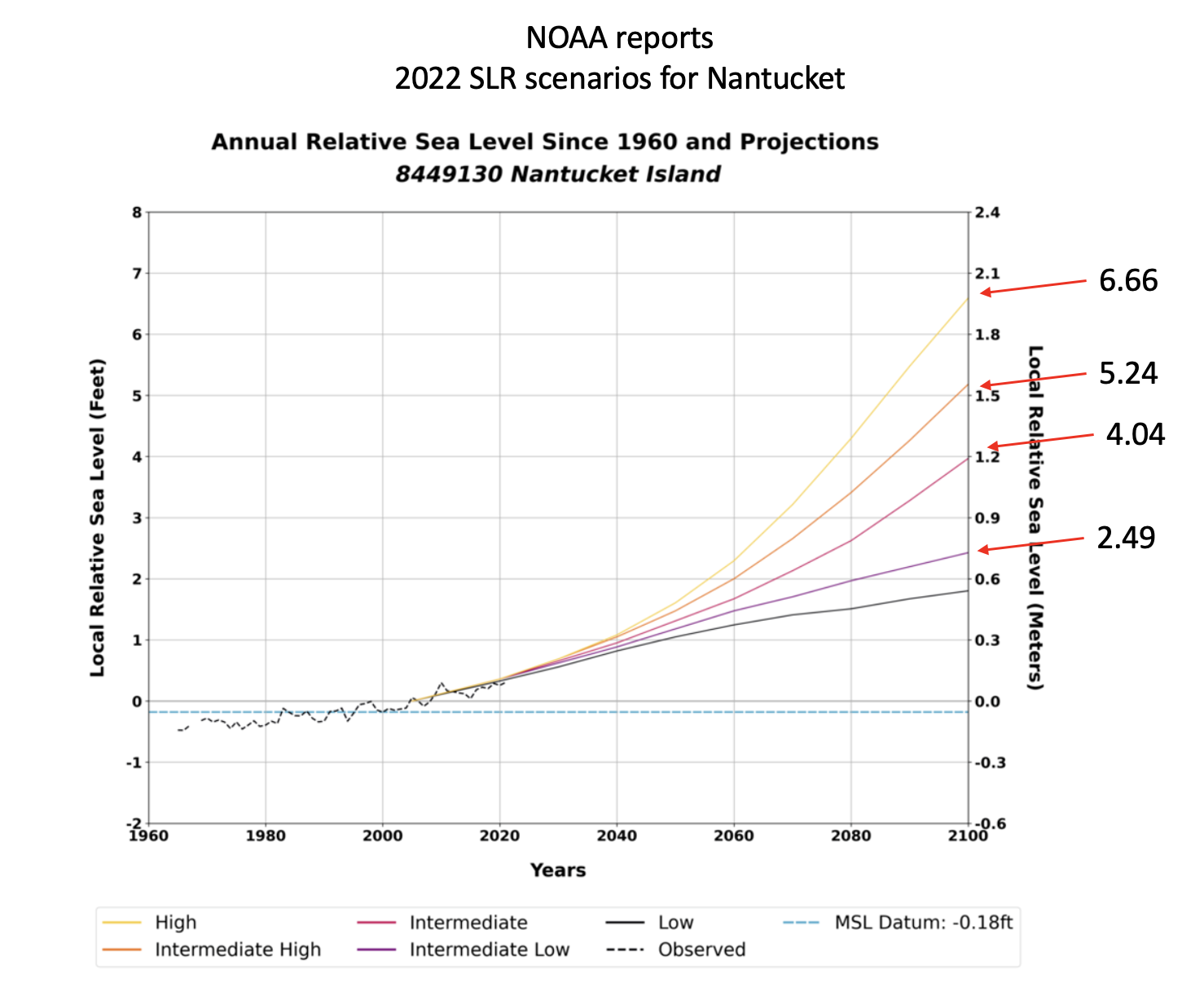 6
Data: NOAA
[Speaker Notes: Dan]
Newest Projections
SLR projected scenarios, from 2017
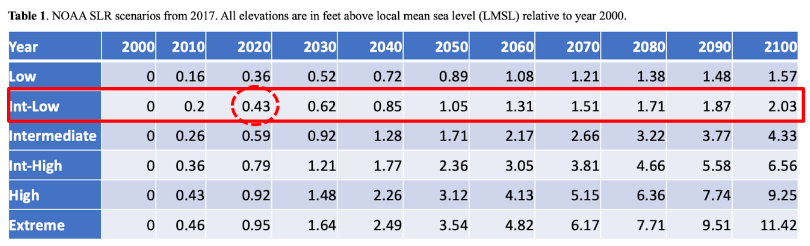 2017
SLR projected scenarios, from 2022
Up to ½ ft
higher on same  Inter-Low 
track
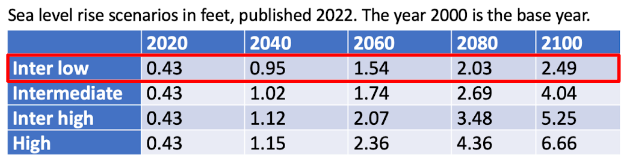 2022
7
Data: NOAA
[Speaker Notes: Dan]
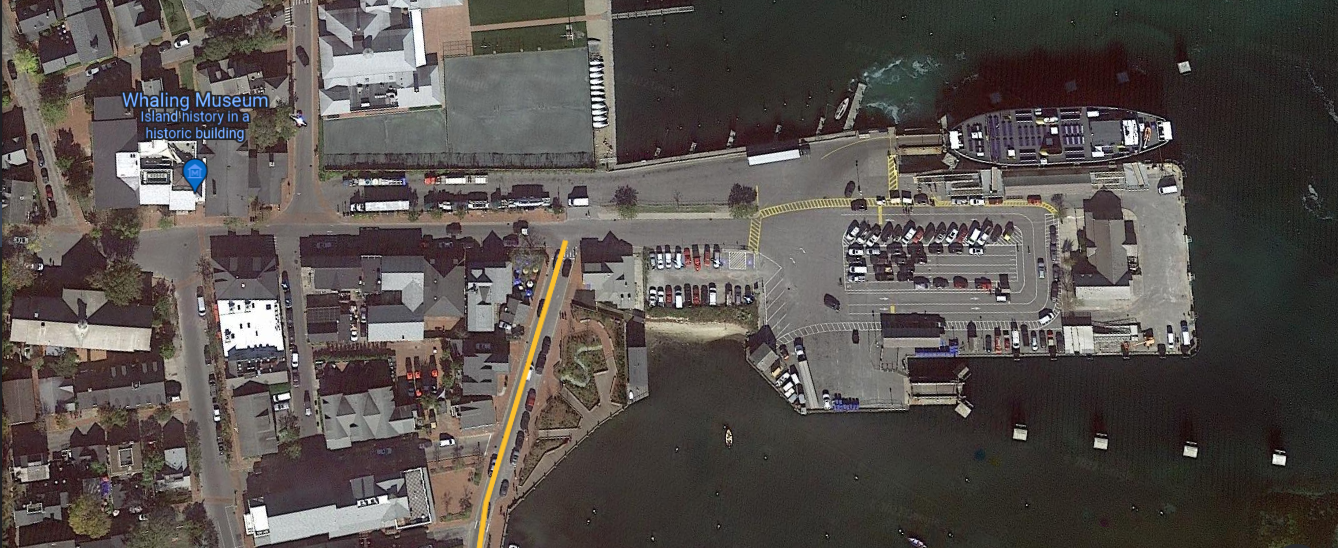 Oak Street
NOAA Tide Station
Easy Street
Imagery: Google Earth
8
[Speaker Notes: Putting this sea level rise on a local context, can be shown on Easy Street, which floods at the drop of a hat when it rains, during a storm or hurricane]
SLR: Current State and Projections
Number of Days Having Water Levels ≥ 1.8ft. MHHW By Year
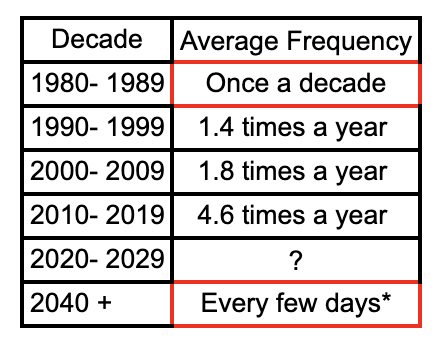 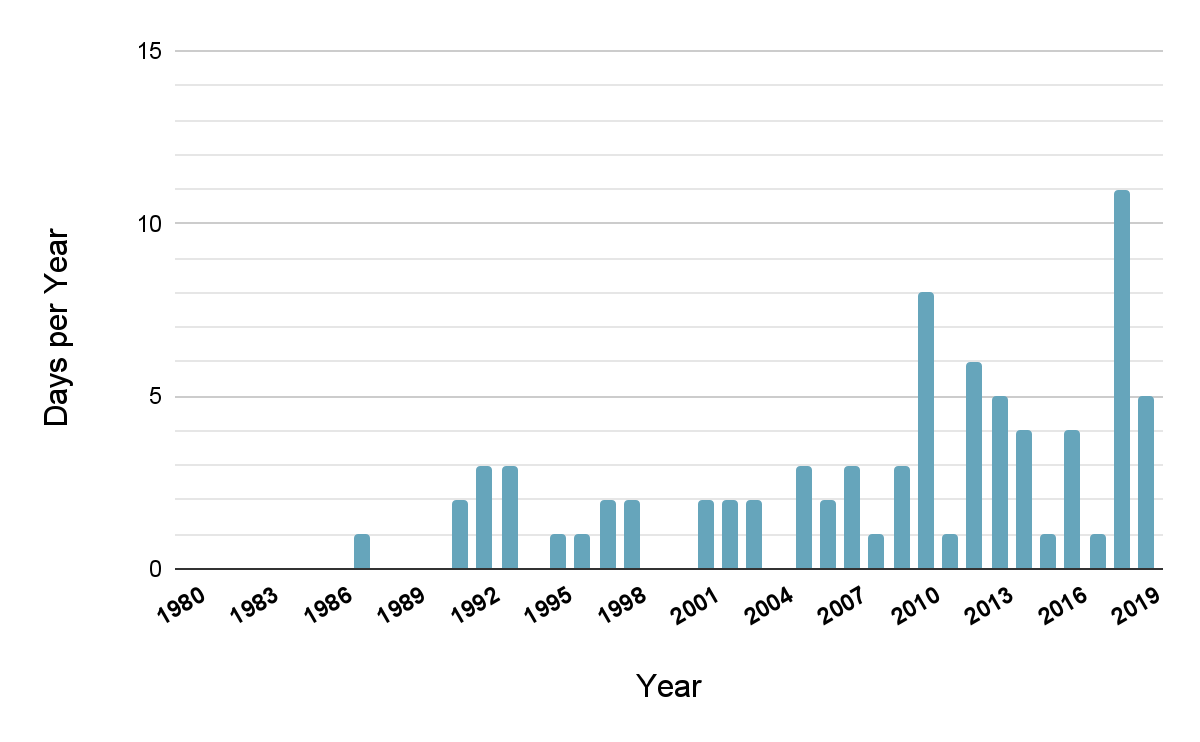 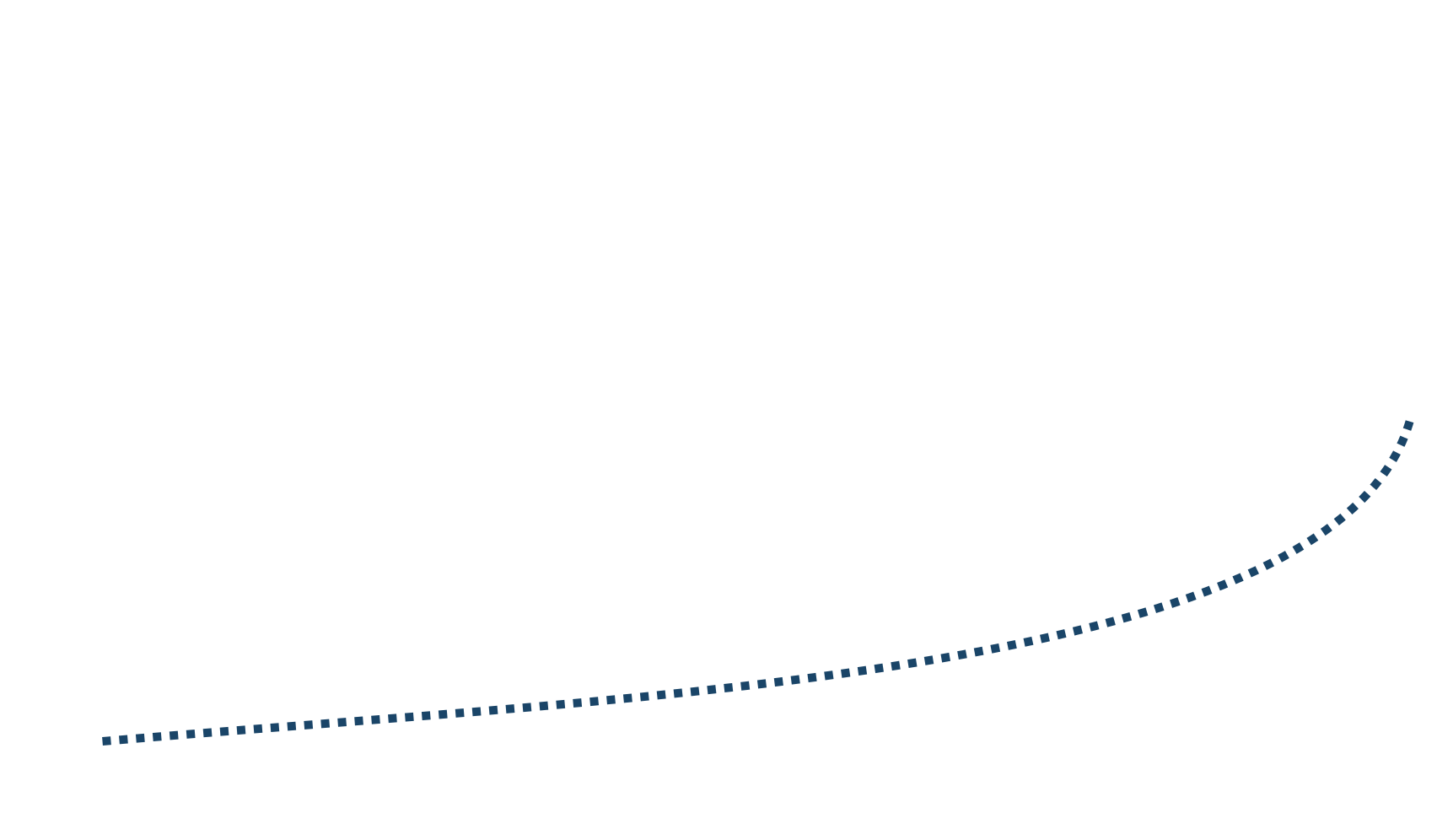 10-year average
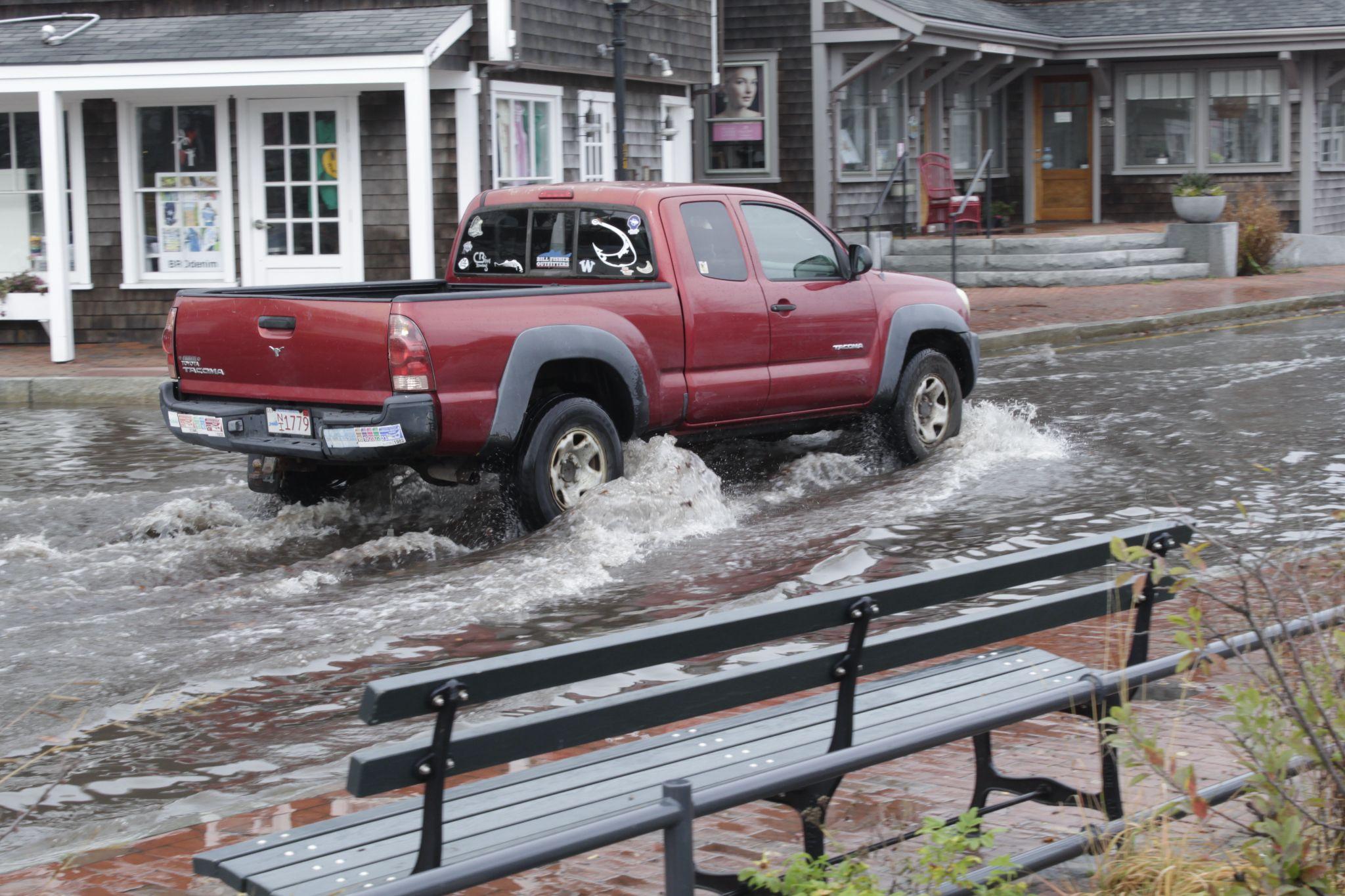 4.6
1.8
1.4
0.1
9
Data: Easy Street: An Update on High-Tide Flooding by Chuck Larson
[Speaker Notes: Dan]
The Whaling Museum
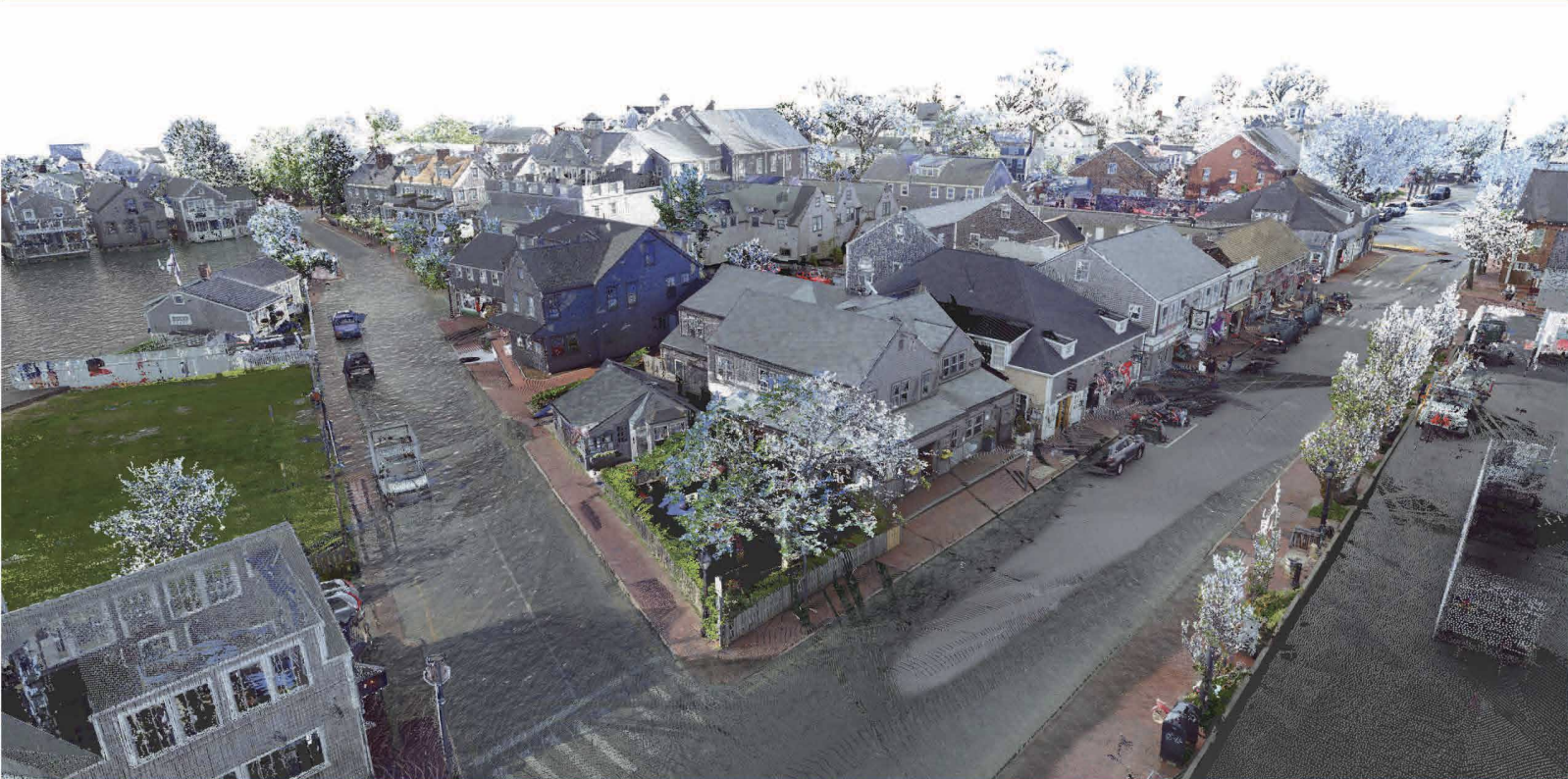 10
University of Florida - Year 2040 MHHW based on 2017 NOAA projections
[Speaker Notes: Dan]
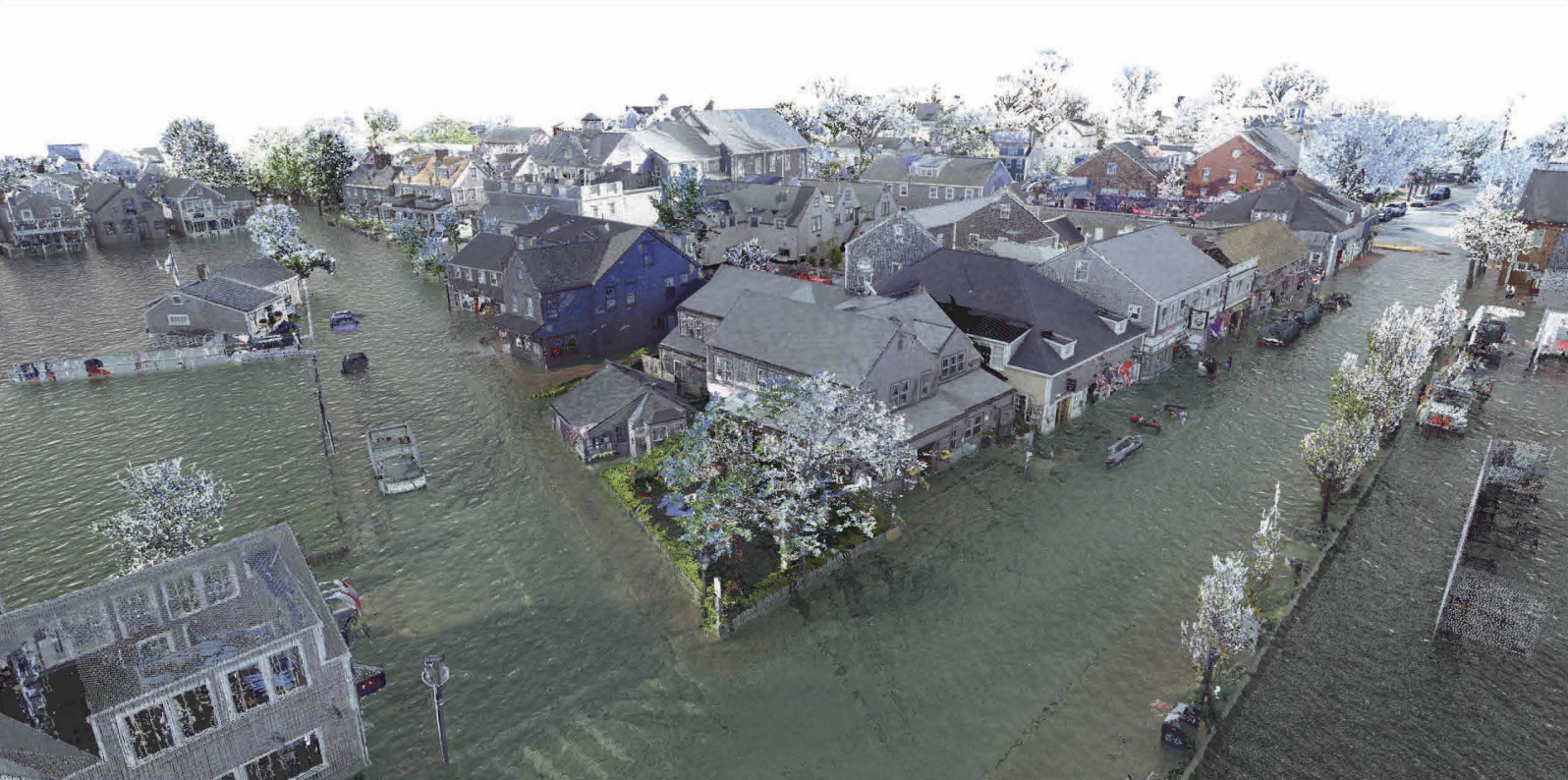 The Whaling Museum
11
University of Florida - Year 2080 MHHW based on 2017 NOAA projections
[Speaker Notes: Dan]
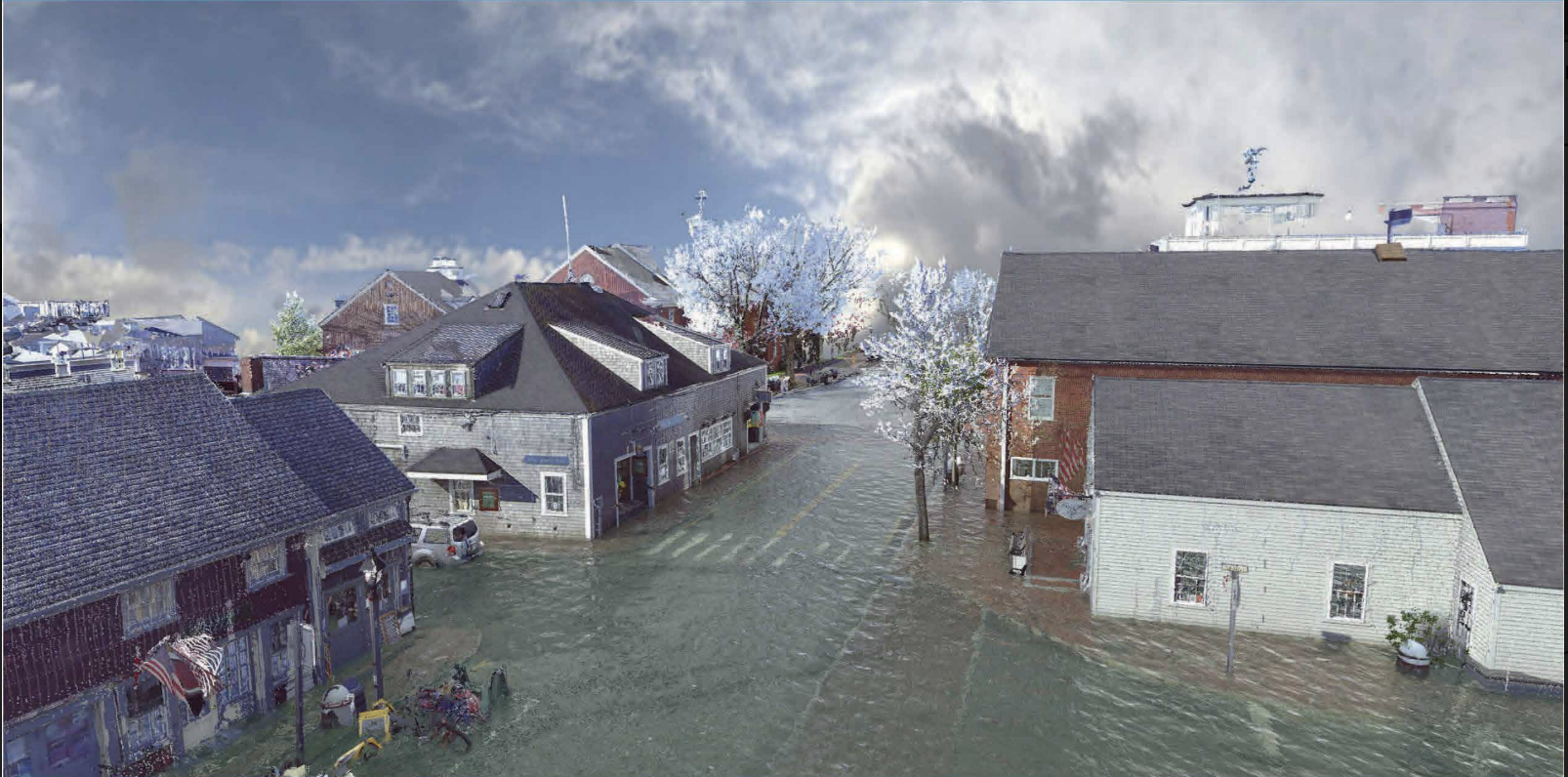 12
University of Florida - Year 2080 MHHW based on 2017 NOAA projections
[Speaker Notes: Dan]
A Focus on the Whaling Museum
Photo: Peter Vanderwarker. Courtesy of the Nantucket Historical Association, 2005
13
[Speaker Notes: John]
The Whaling Museum
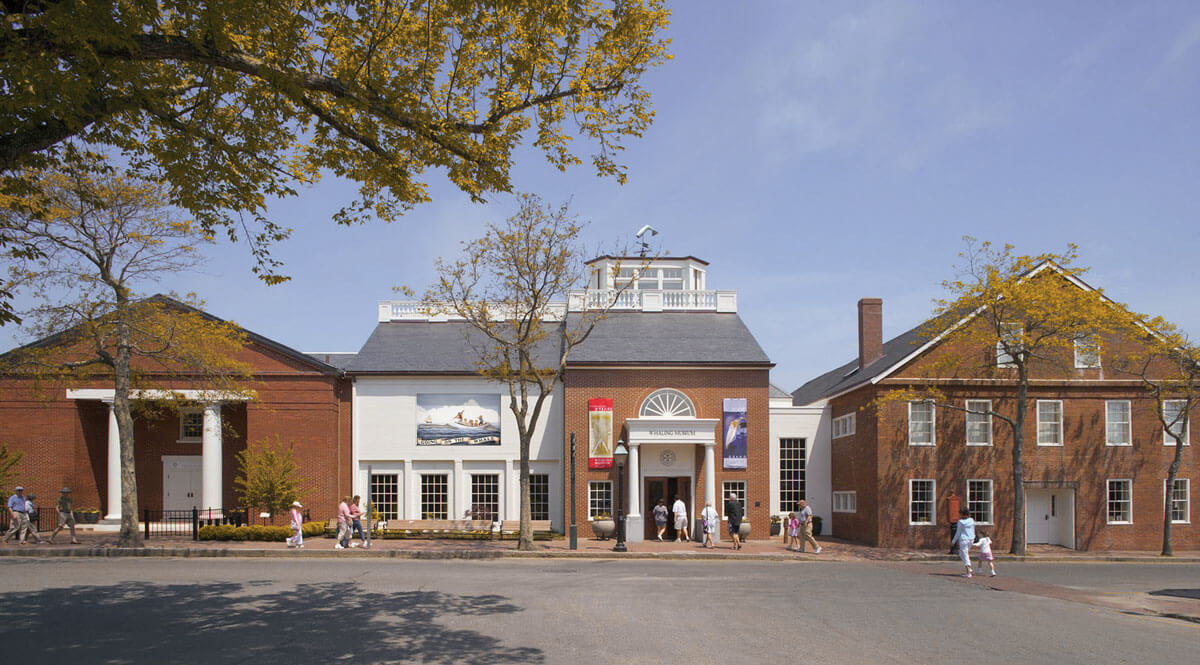 14
Photo: Courtesy of the Nantucket Historical Association
[Speaker Notes: John
100,000 visitors /year
Main attraction
First thing people see when they come off the boat]
The Museum Over Time
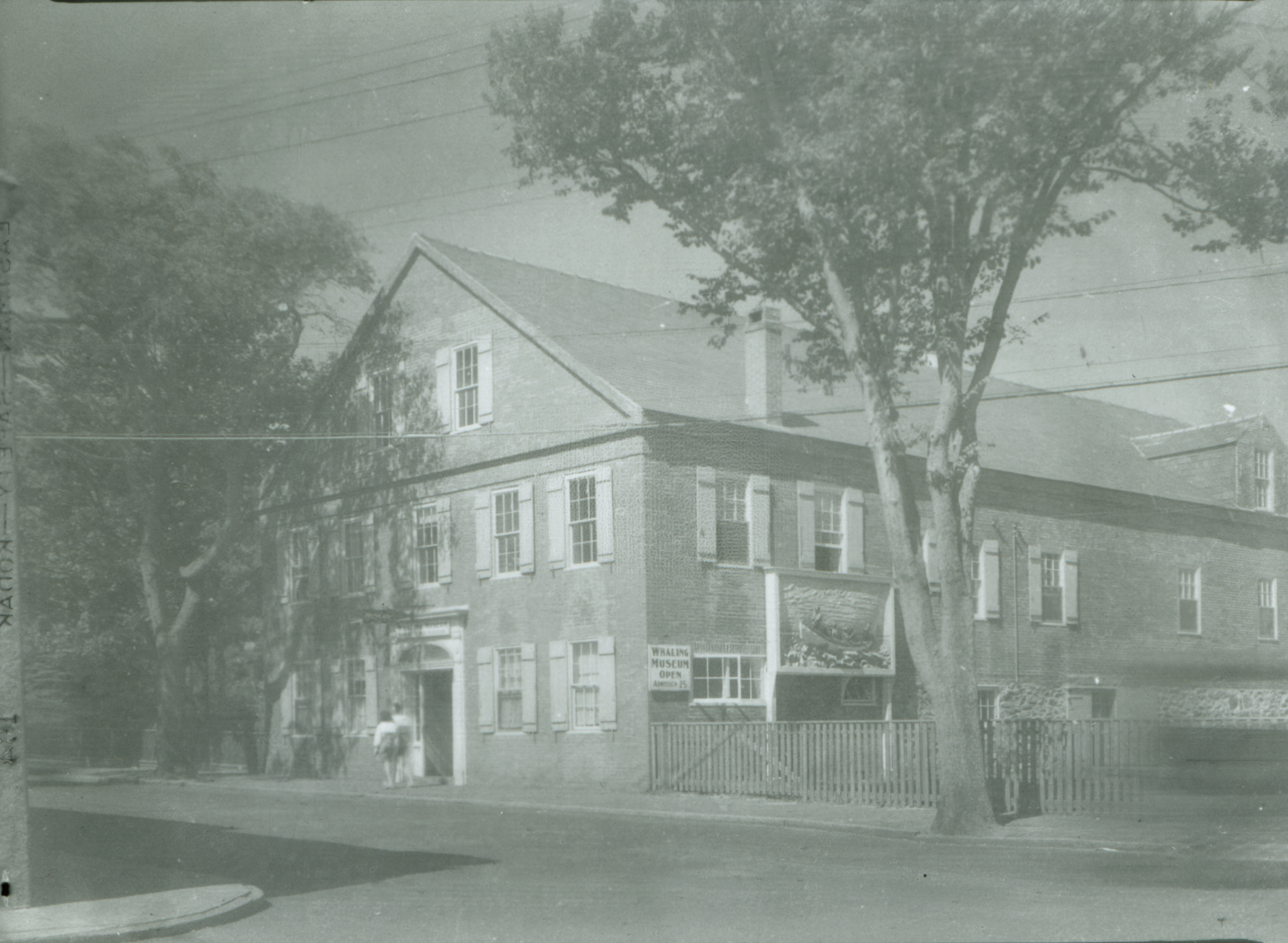 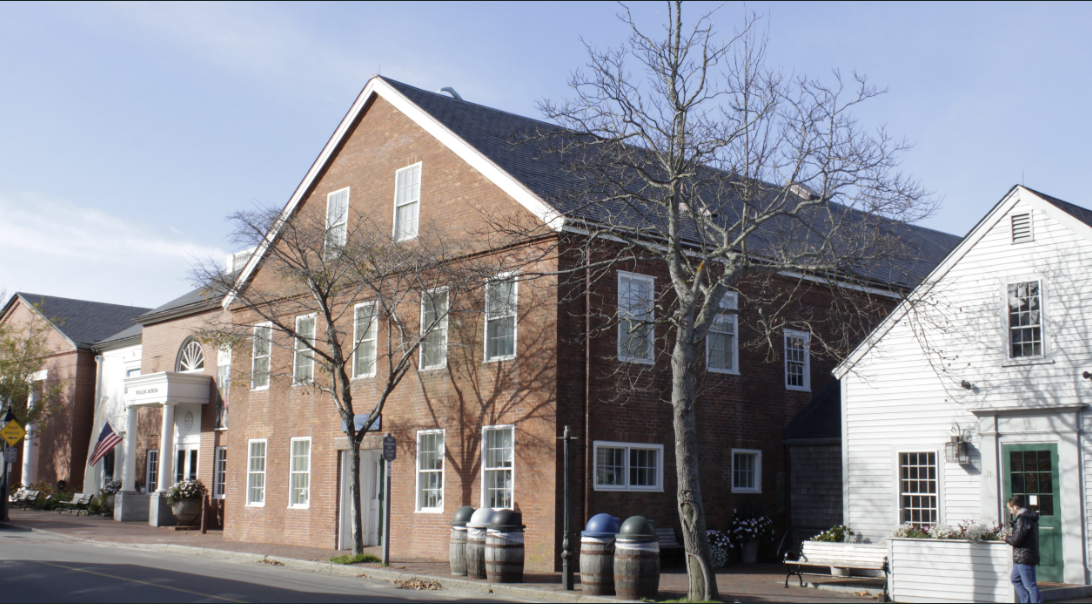 1931
2022
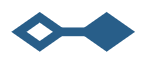 15
Photos: Courtesy of the Nantucket Historical Association and Jeremy Bornstein
[Speaker Notes: John]
The Candle Factory
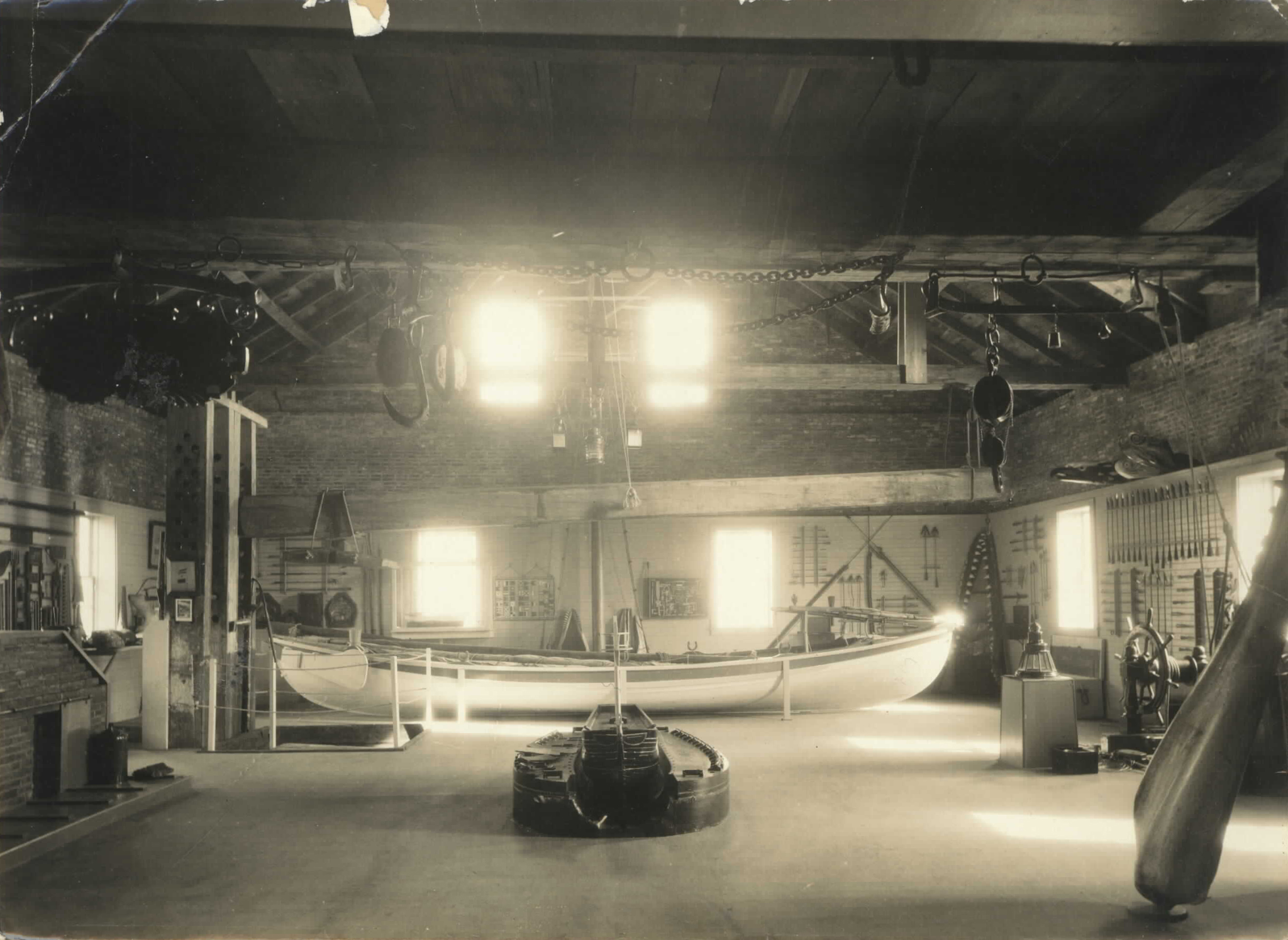 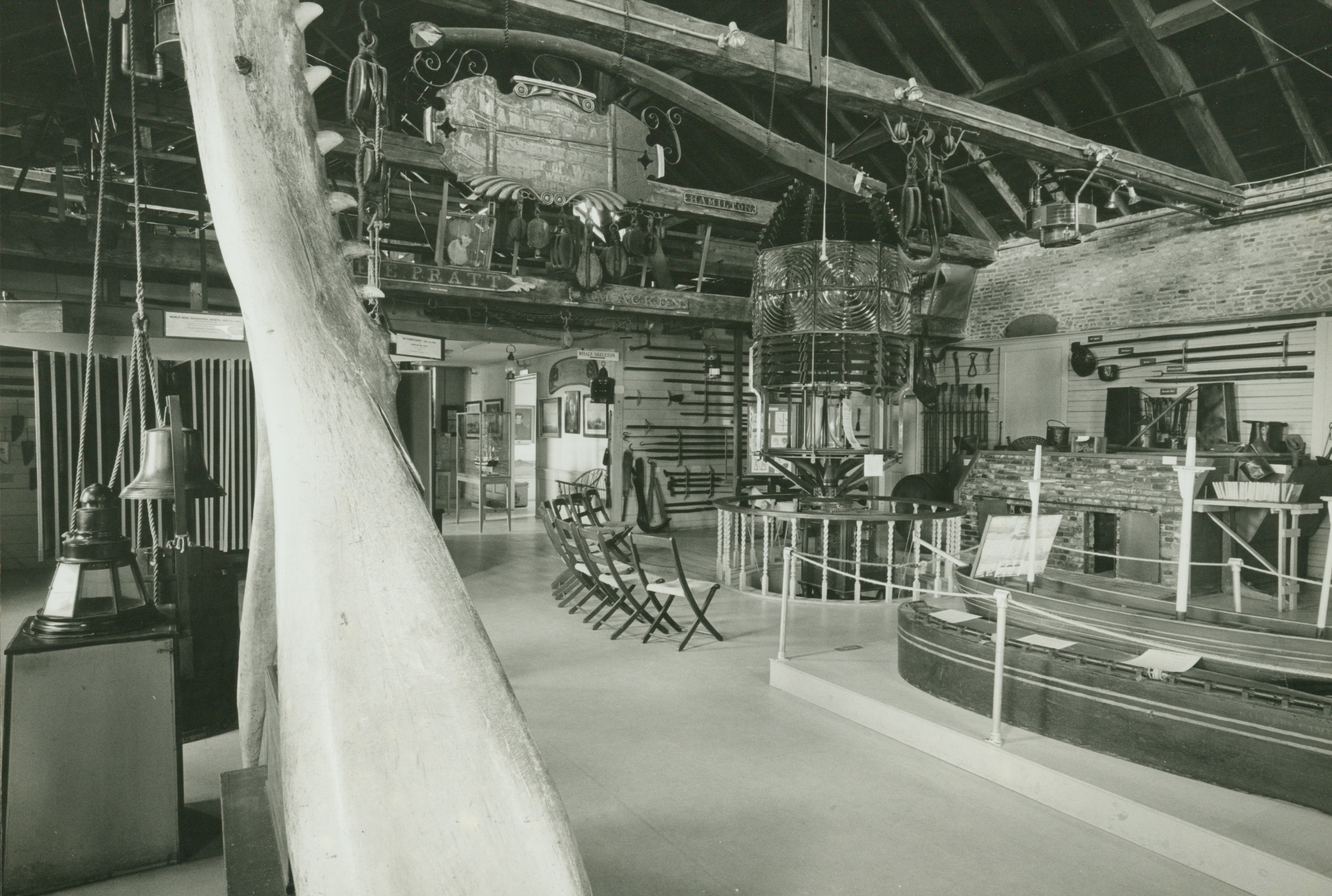 1930s. Photo: Courtesy of the Nantucket Historical Association
1960s. Photo: John McCalley. Courtesy of the Nantucket Historical Association
16
[Speaker Notes: John
broad strokes: incredibly valuable, incredibly vulnerable]
The Candle Factory
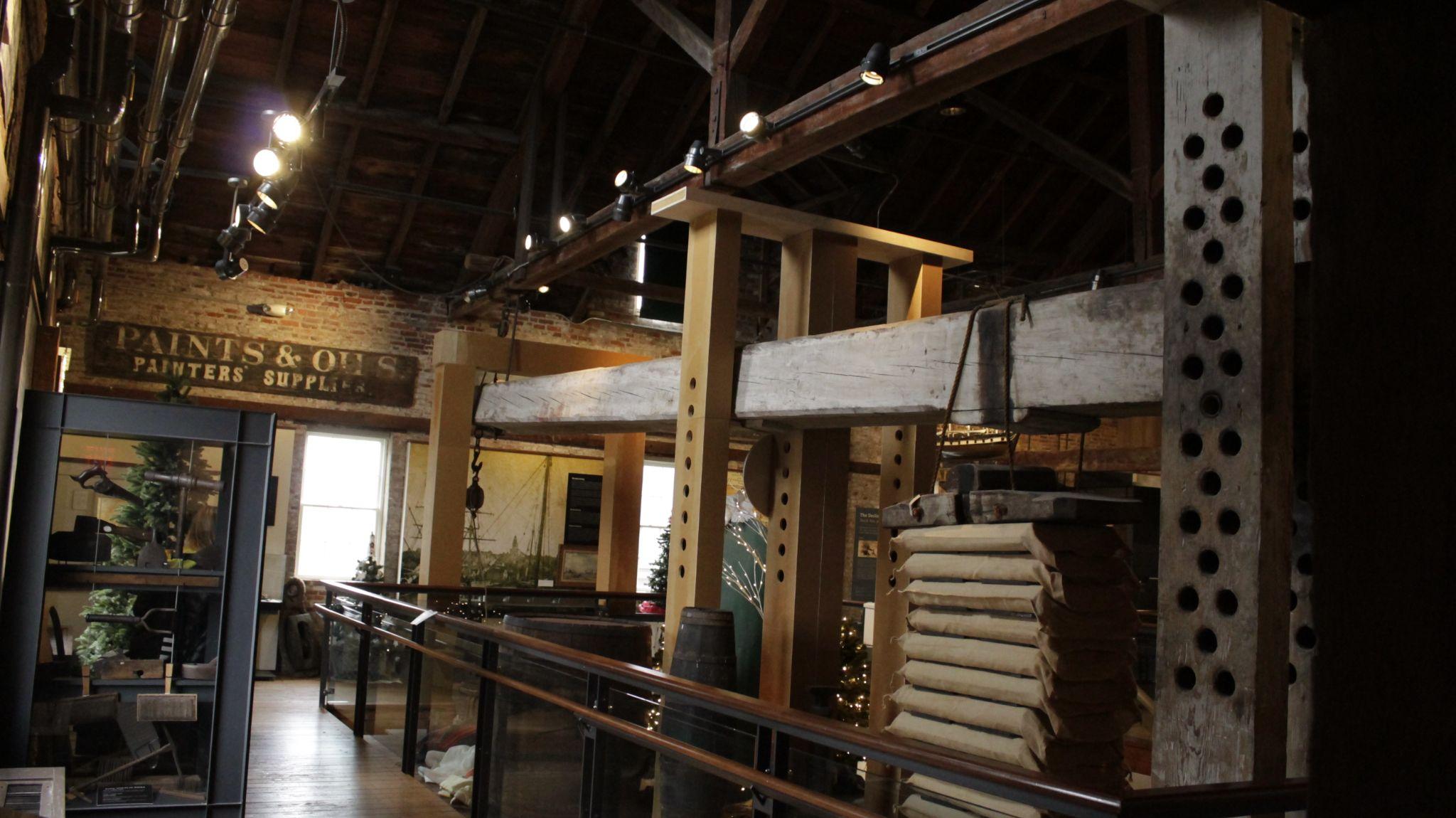 2022. Photo: Jeremy Bornstein
17
[Speaker Notes: John
broad strokes: incredibly valuable, incredibly vulnerable]
The Story Map
Image: Courtesy of the Nantucket Historical Association, 1880s
18
[Speaker Notes: Jeremy]
Story Map Breakdown
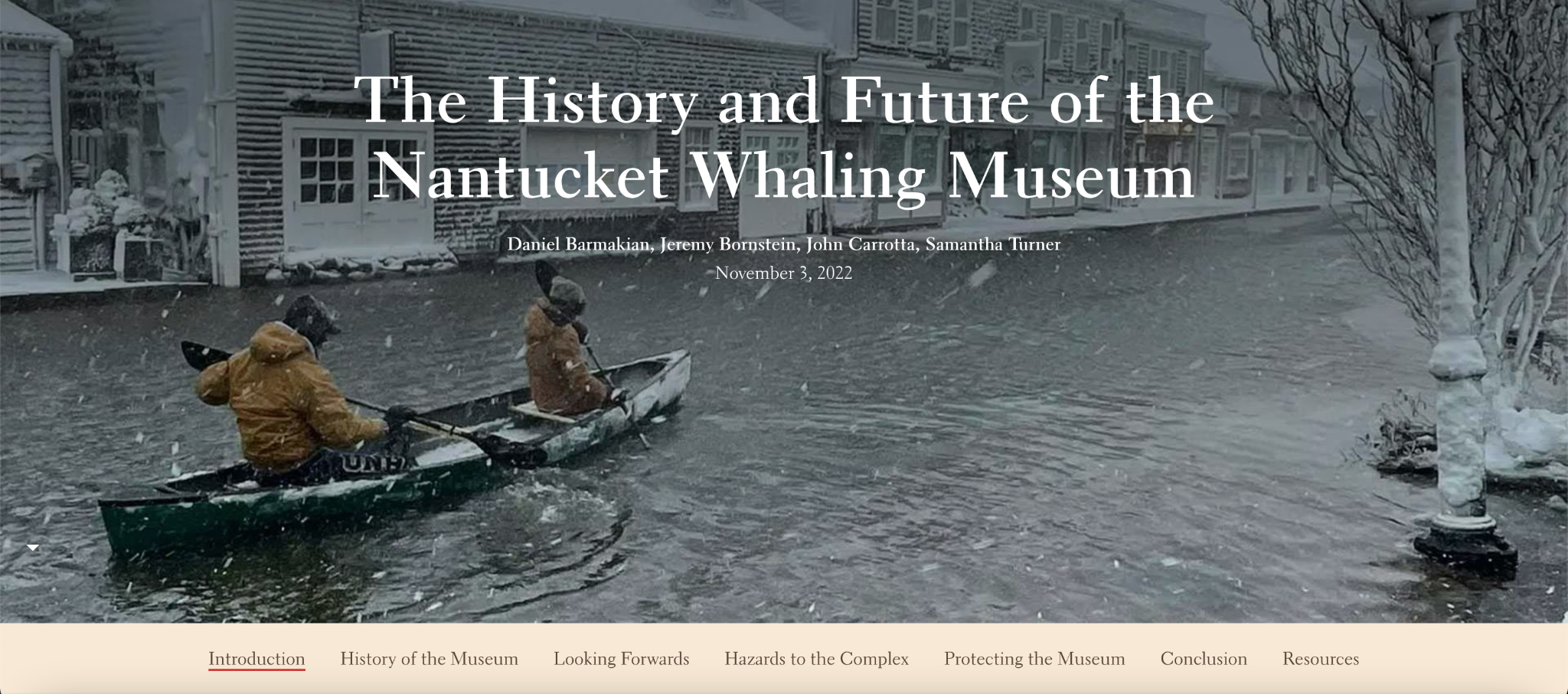 Four Main sections:
History of the Museum
Looking Forward 
Hazards to the Complex
Protecting the Museum
19
[Speaker Notes: Jeremy]
History Timeline
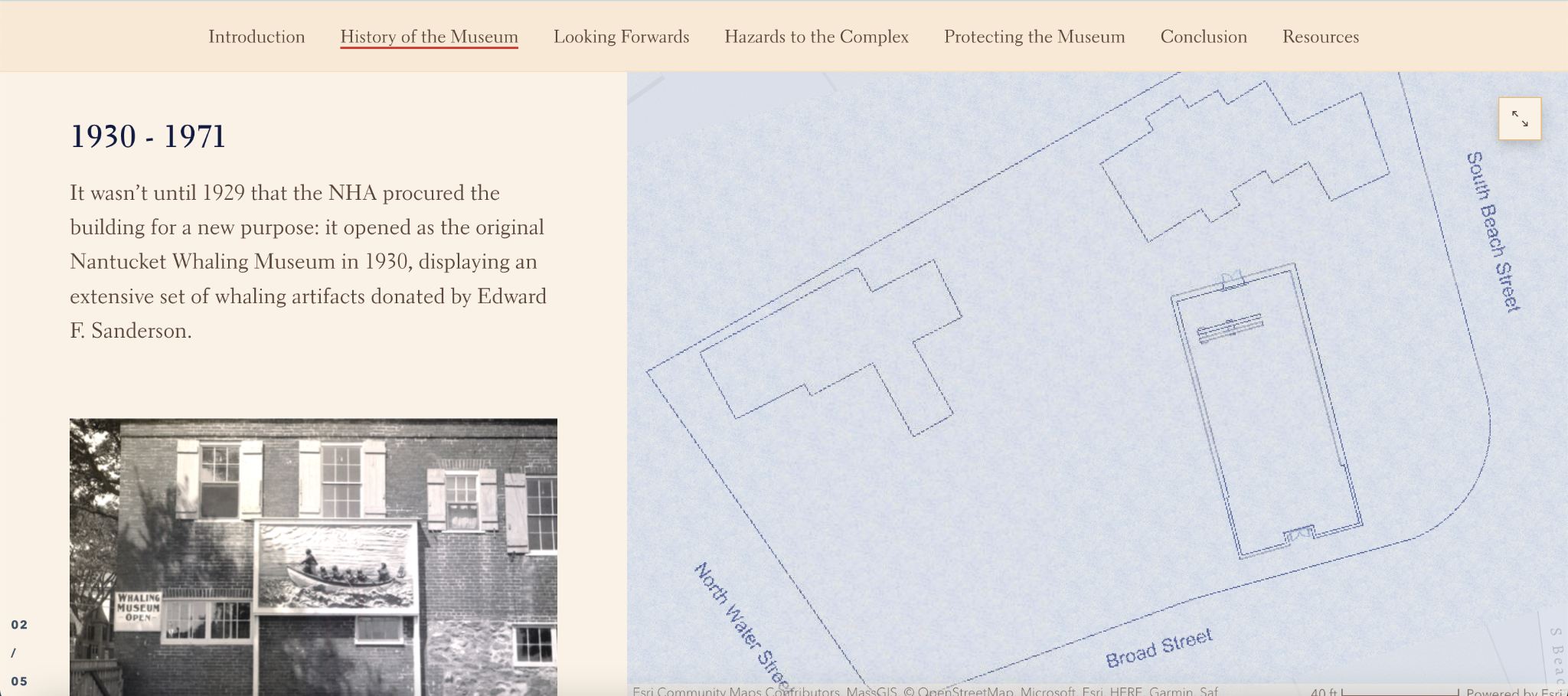 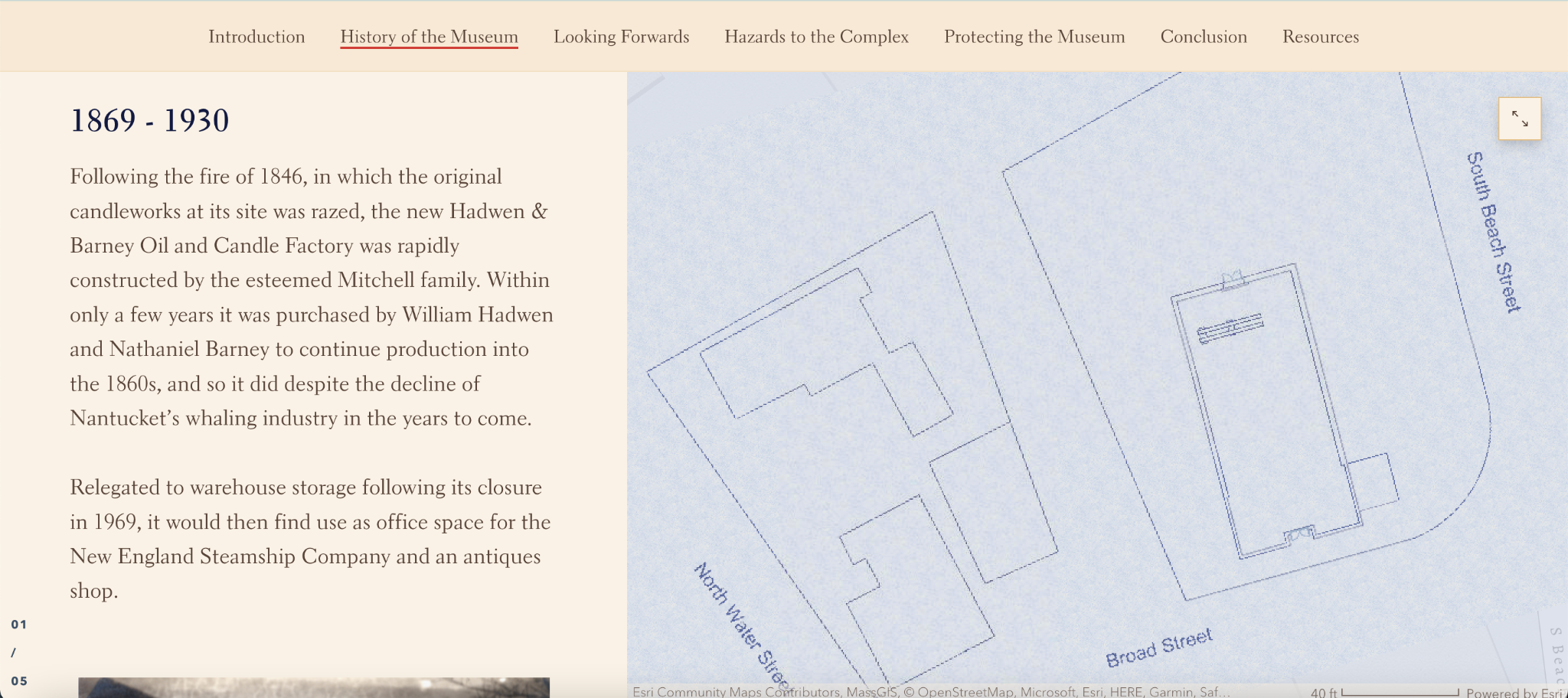 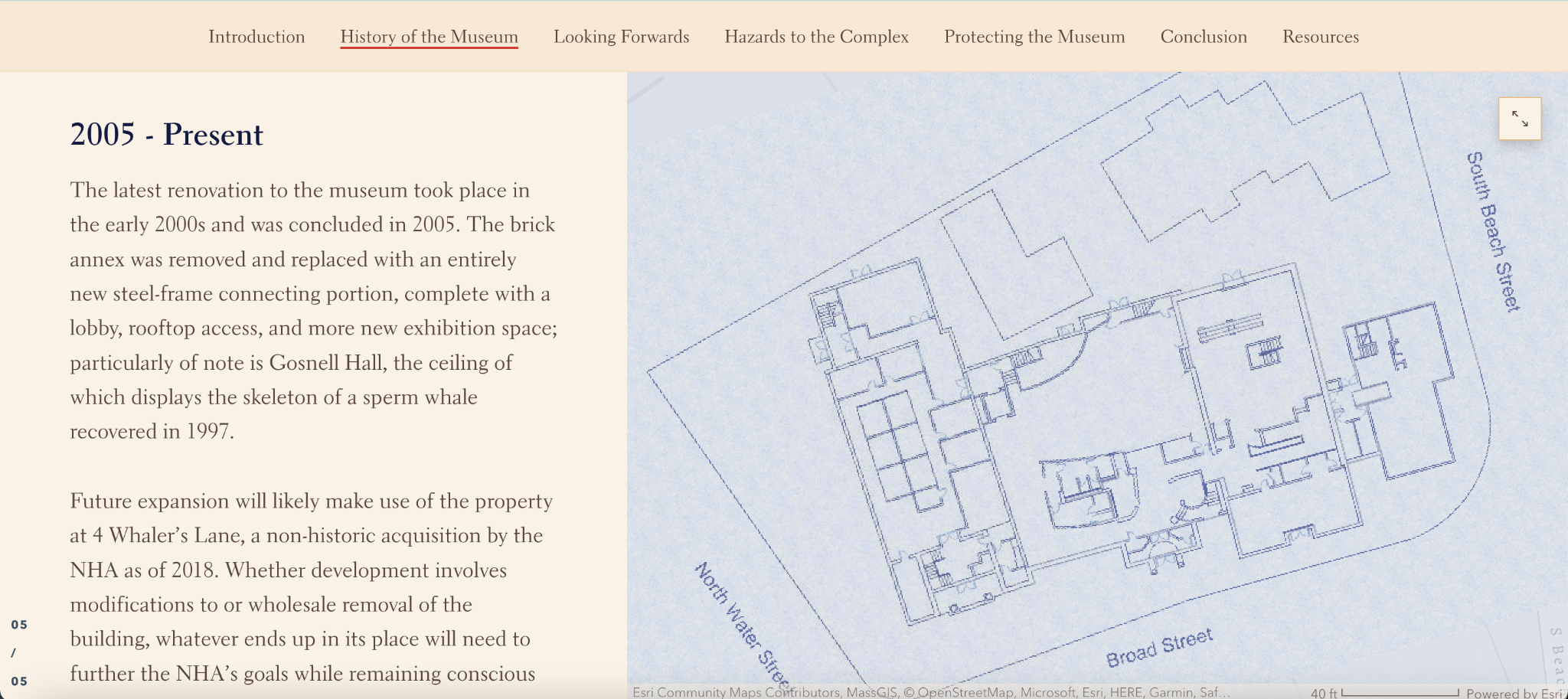 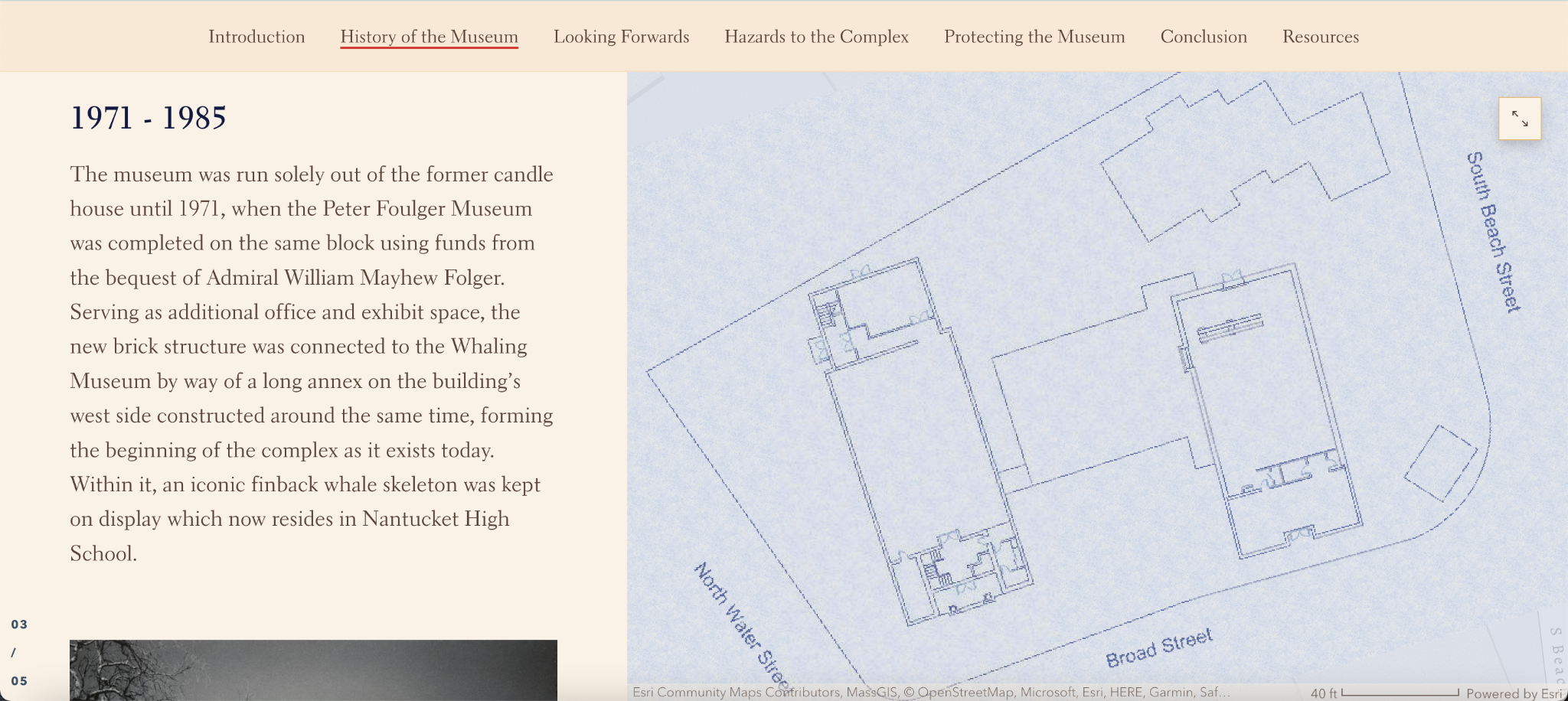 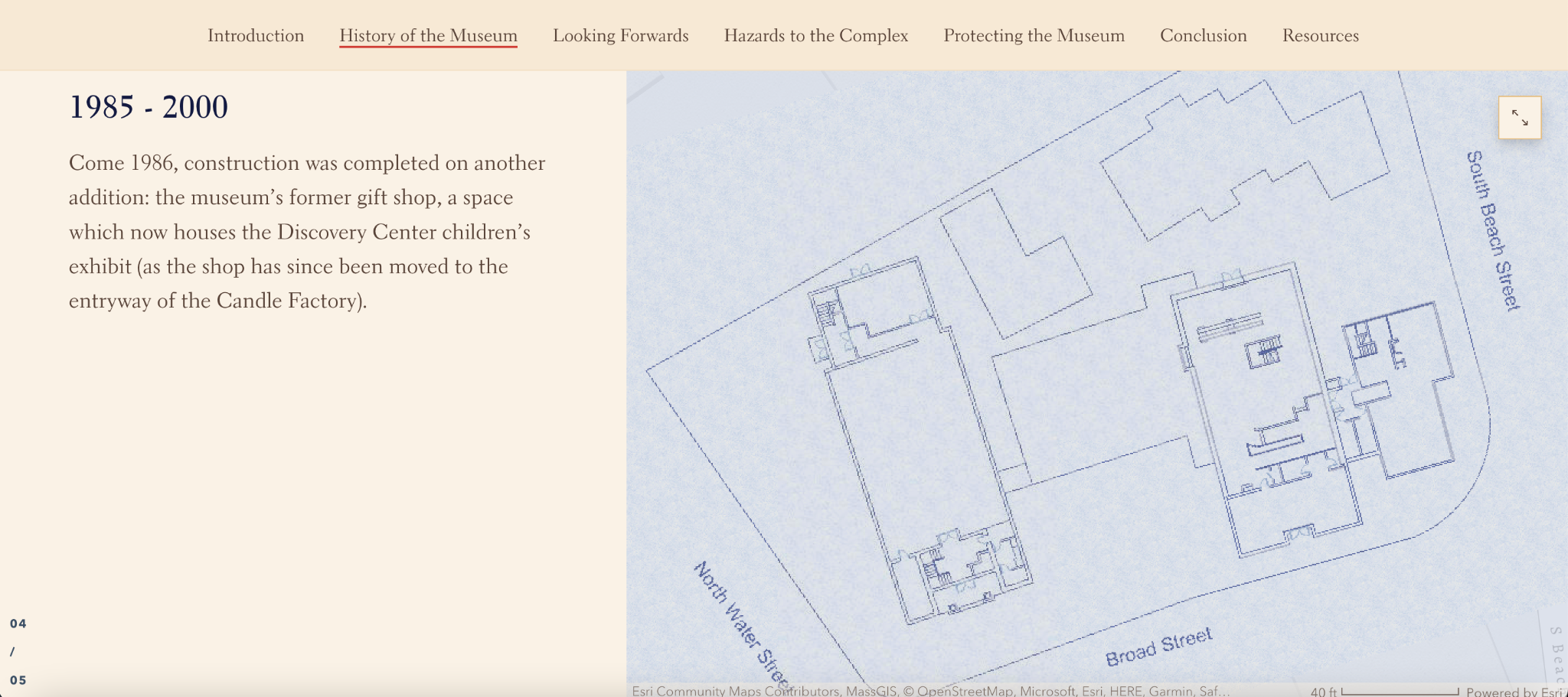 20
20
[Speaker Notes: John]
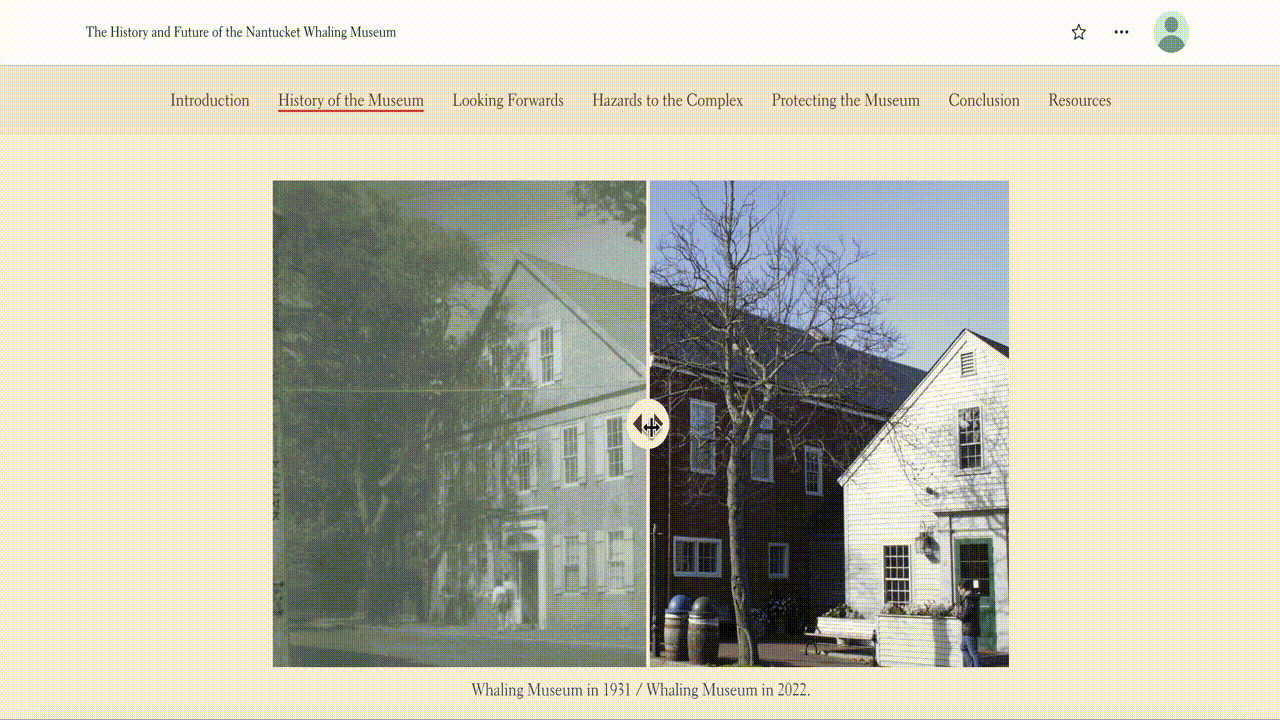 21
[Speaker Notes: Jeremy]
Looking Forwards
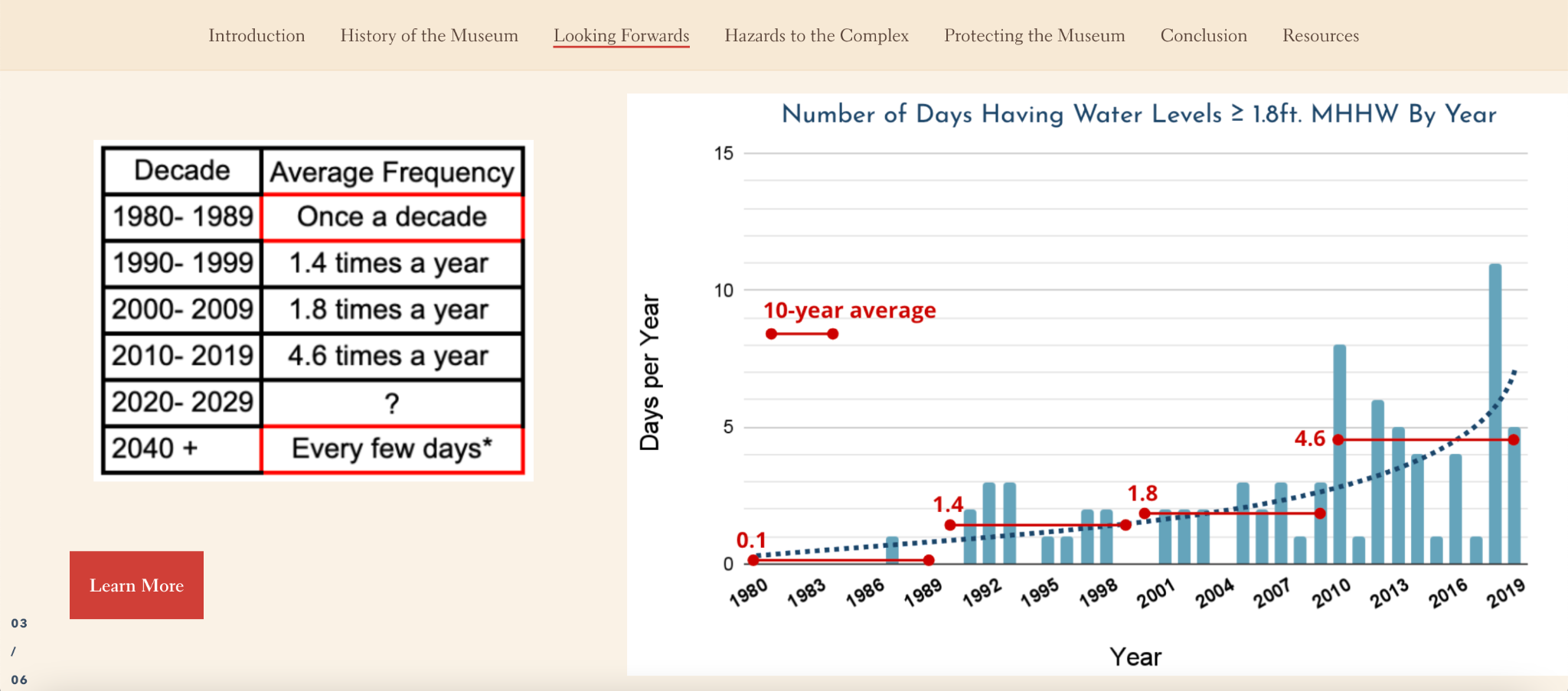 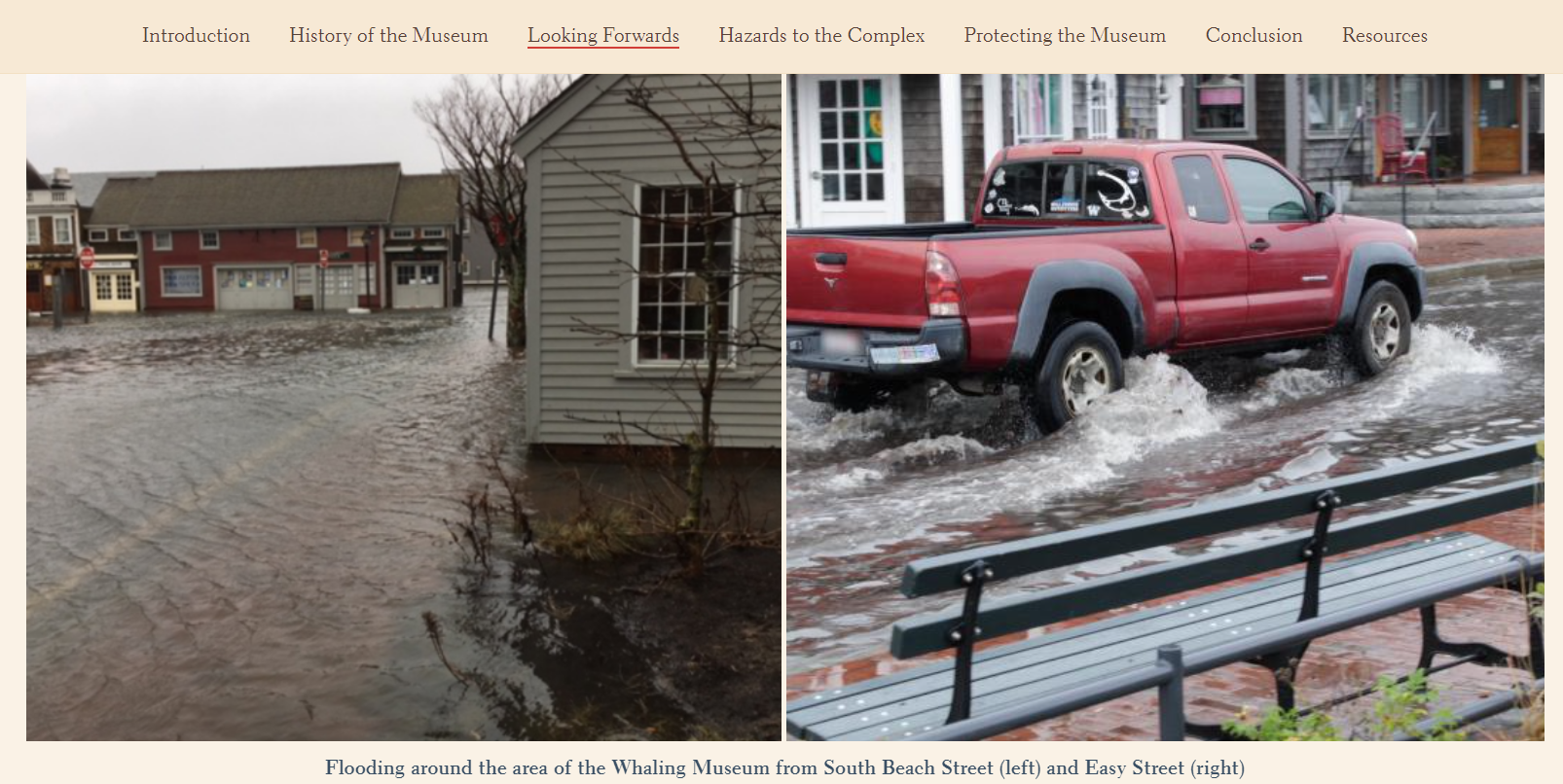 “WATER IS COMING”
22
[Speaker Notes: Jeremy]
Issues the Museum Complex Faces
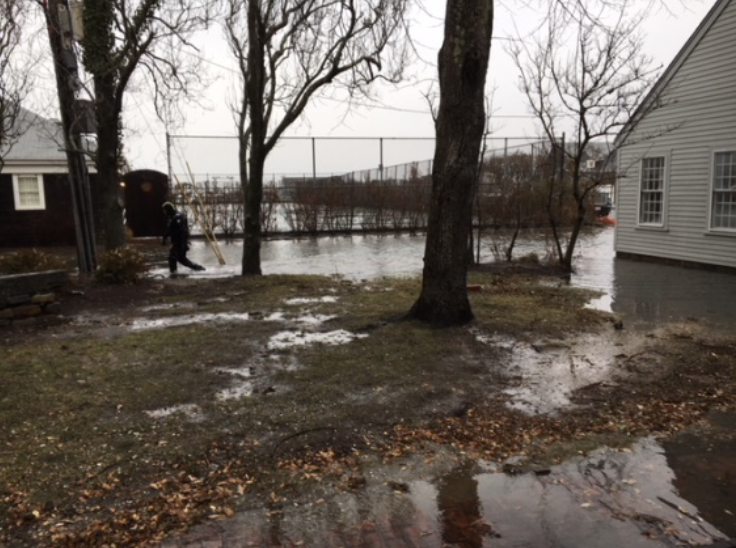 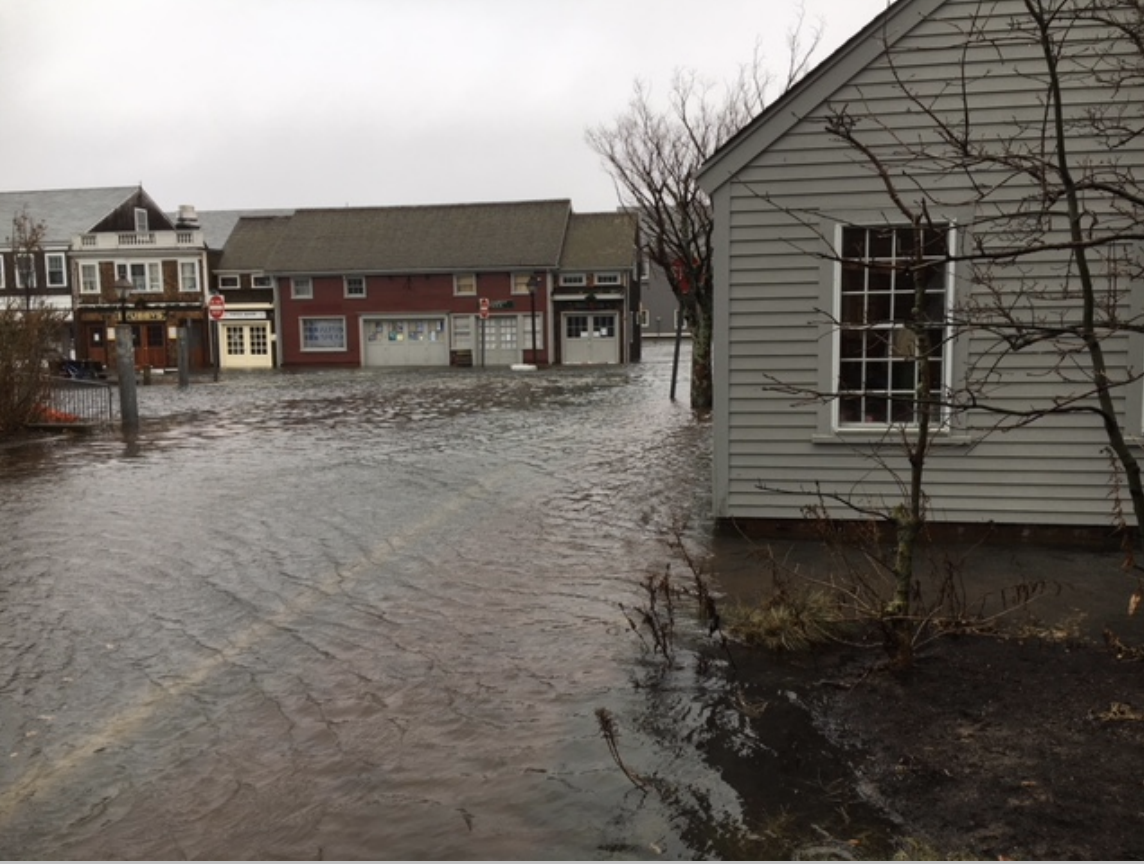 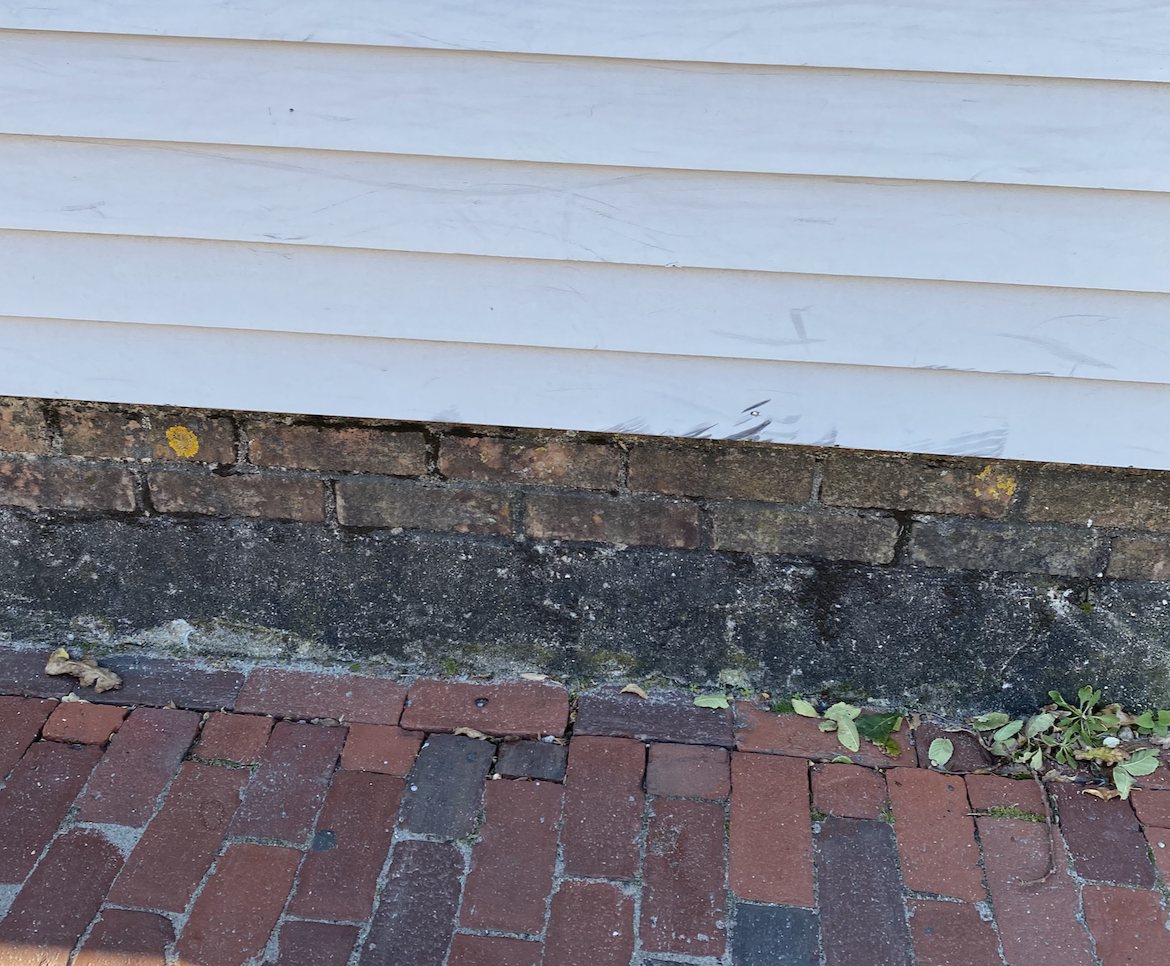 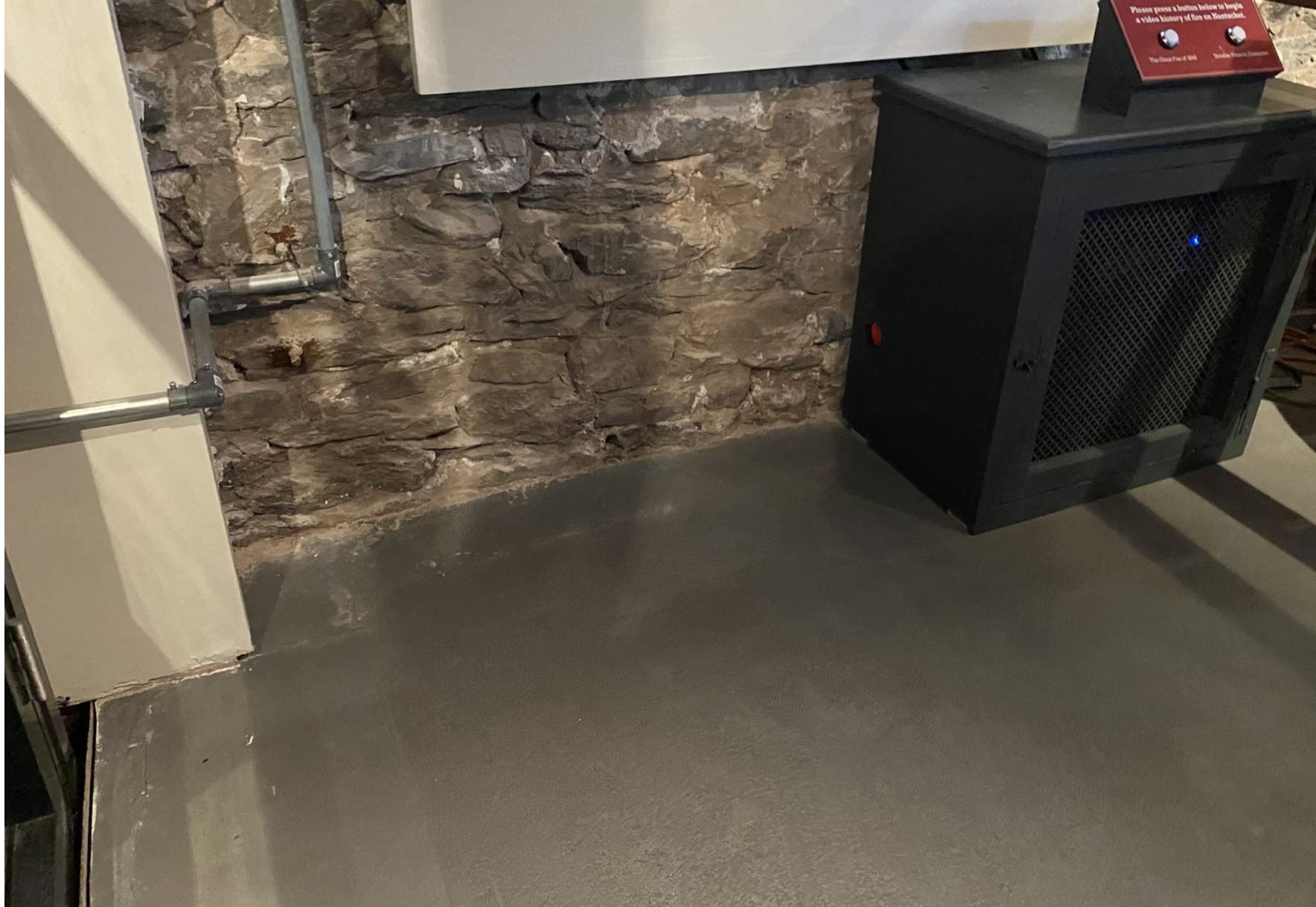 Interior Flood Damage
2022
Flood Damage
2017
Foundation Erosion
2022
Wind and Debris
Damage
2017
23
Photos: McGrath Architecture and Samantha Turner
Hazards to the Museum
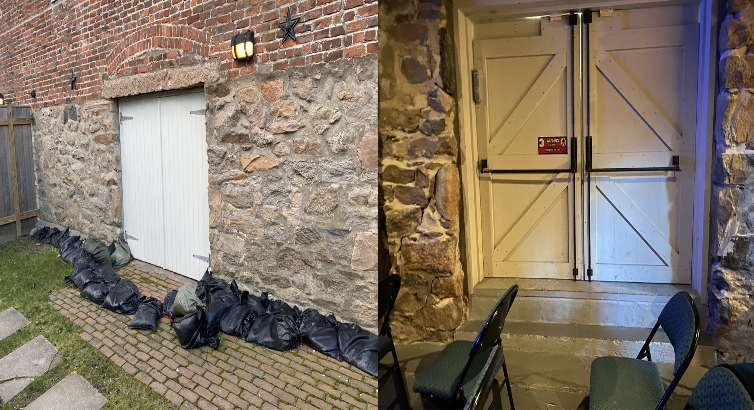 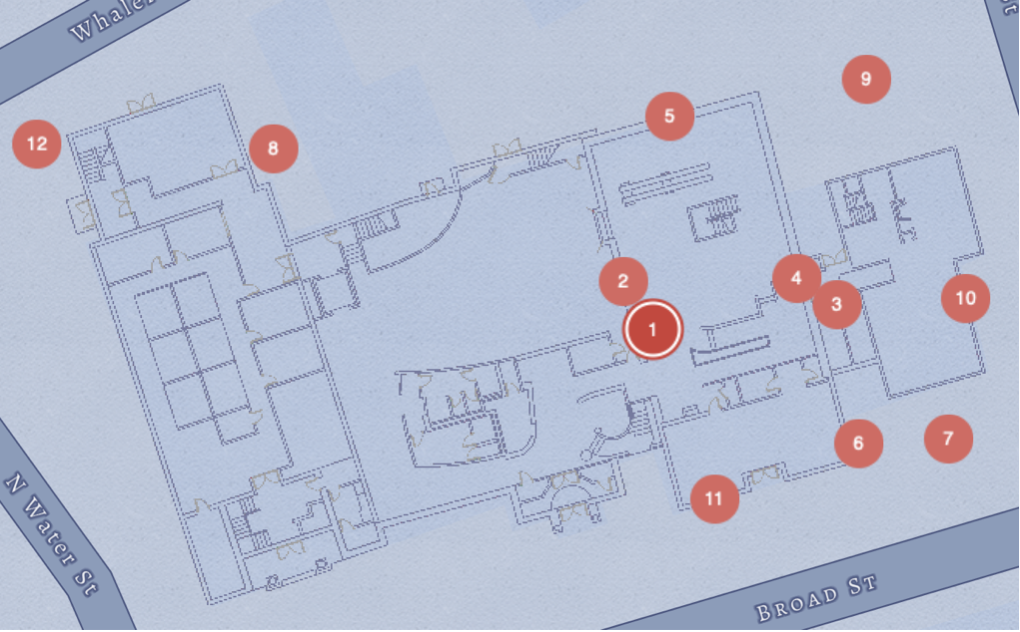 1. Elevator shaft flooding
2. Groundwater intrusion through wall
3. Toilets overflow
4. Cold joint
5. North elevation doorway flooding
6. Downspouts
7. Low drainage through pavement
8. Cistern filling up
9. Dated pipes
10. Foundation erosion
11. Cracking due to portland cement 
12. Electrical transformer box
24
[Speaker Notes: st]
Current Flood Prevention Measures
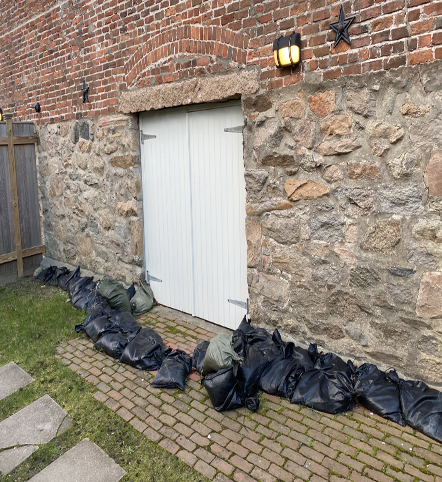 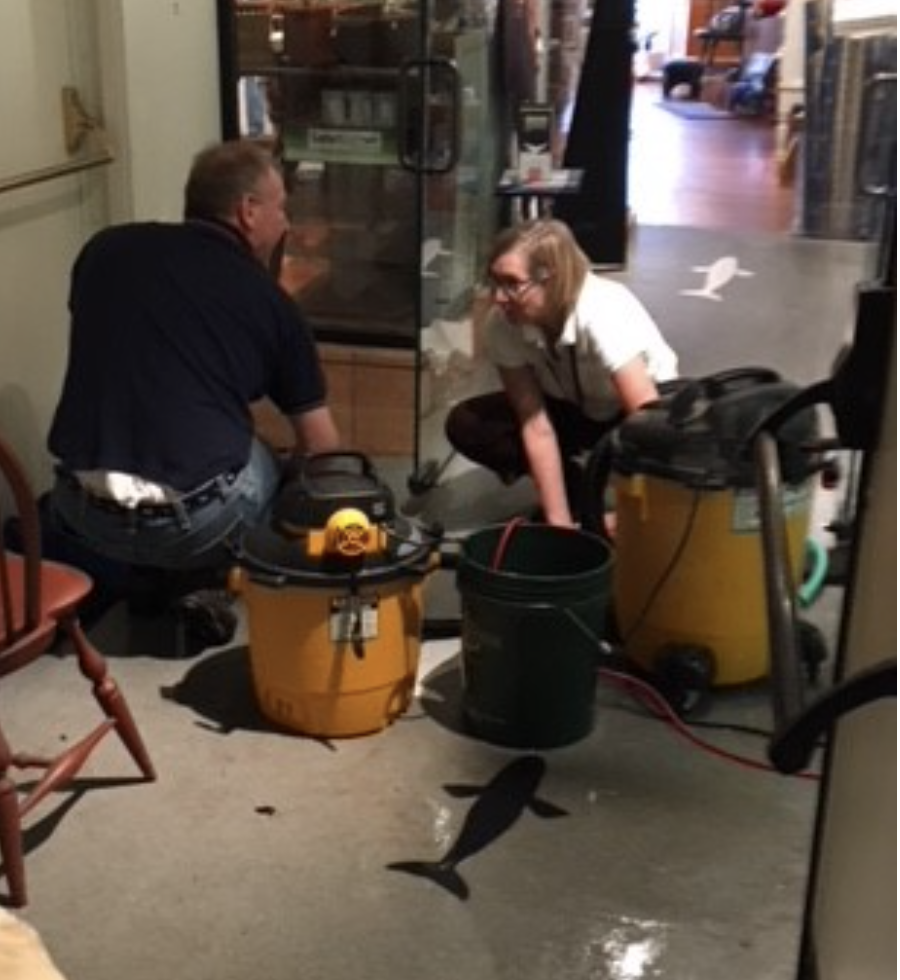 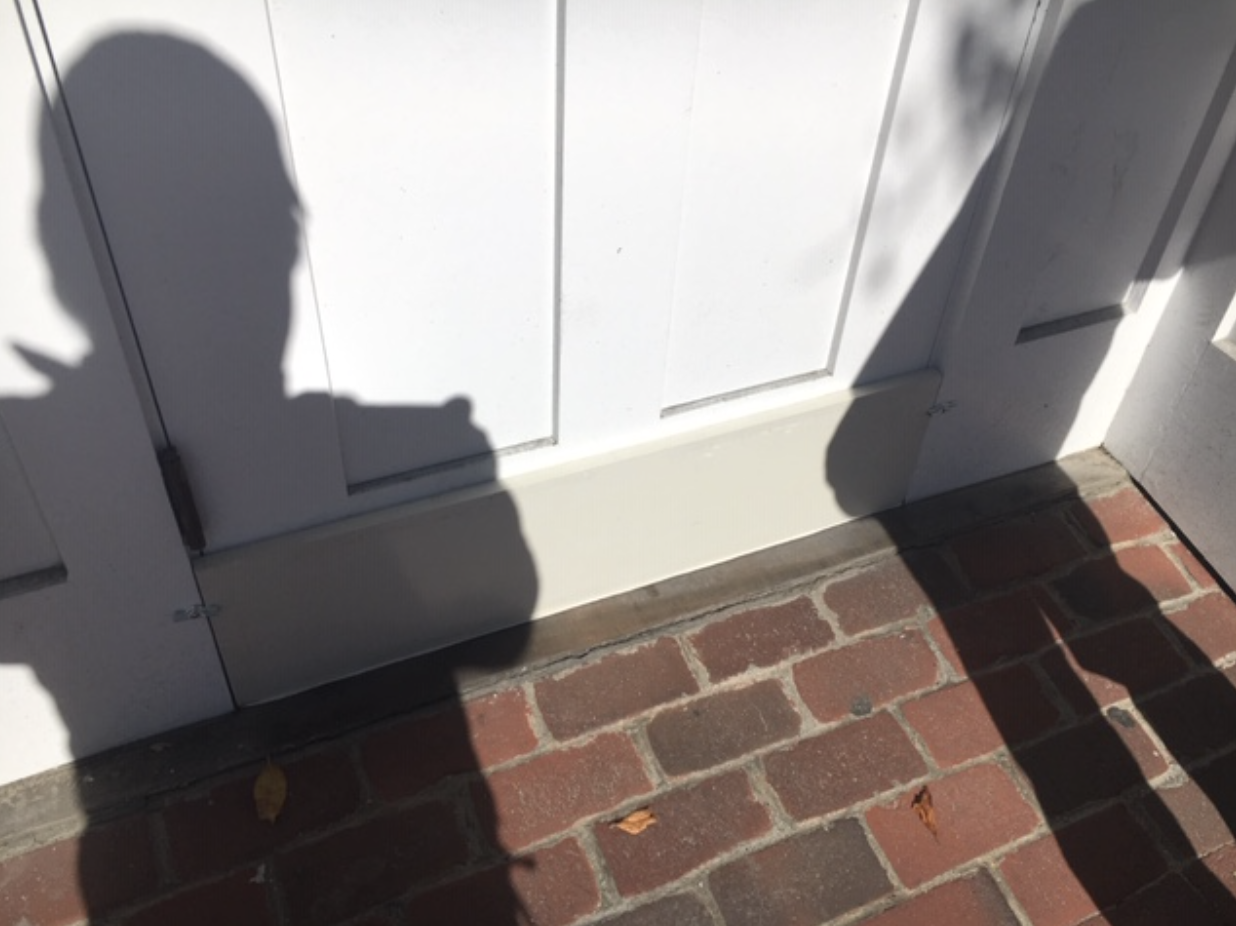 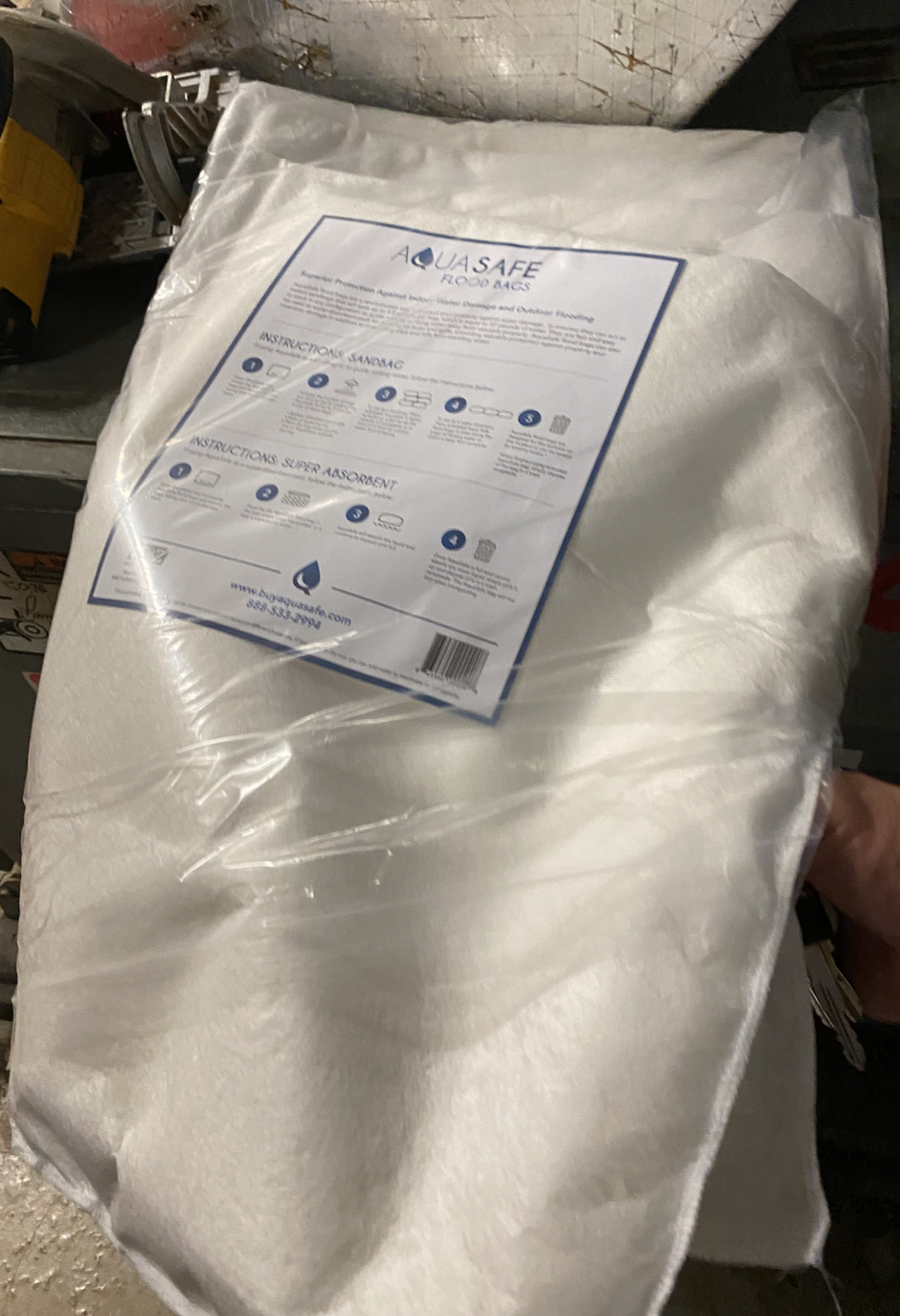 Drop-in 
Flood Barriers
Wet Vacs
Flood Sacks
Sandbags
25
Photos: McGrath Architecture, Ed Rudd and Samantha Turner
[Speaker Notes: st]
Possible Solutions
Photo: Courtesy of the Nantucket Historical Association, December 1986
26
[Speaker Notes: https://nantuckethistory.org:443/permalink/?key=6000_i21471]
Potential Mitigation Strategies
Short Term (by 2030)
Landscape Adaptations
Dry Floodproofing
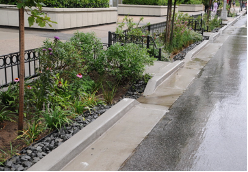 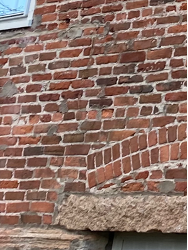 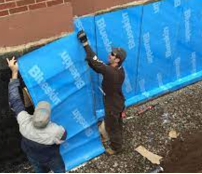 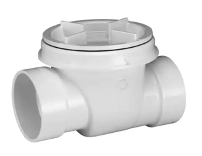 Rain garden
Self-adhesive membrane
Evaluate wall integrity and repoint
Install backflow valves
Elevation
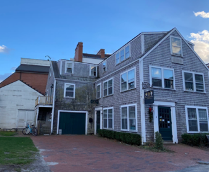 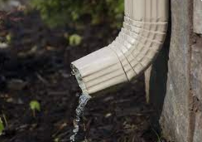 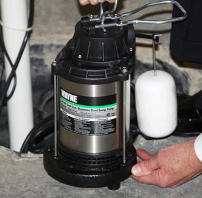 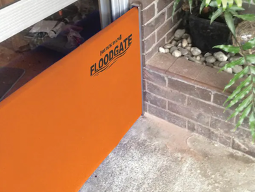 Demolition and build elevated structure at 4 Whalers Lane
Flood gate in lower level bathroom
Sump pump
Clear downspouts
27
[Speaker Notes: st]
Potential Mitigation Strategies
Medium Term (2050-2070)
Dry Floodproofing
Wet Floodproofing / Elevation
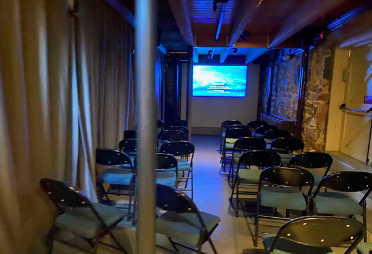 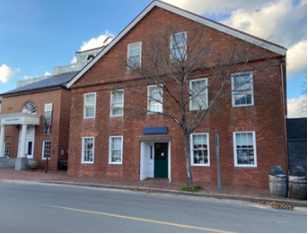 Examine and maintain the structural integrity of the masonry
Raise floor to allow water to flow underneath
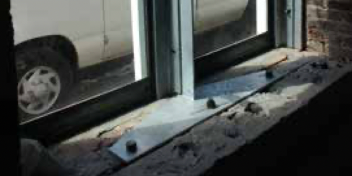 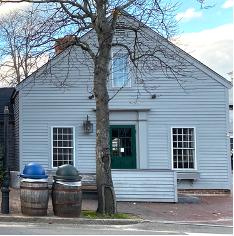 Elevate Discovery Center to aid with absorption
Structural reinforcement
28
[Speaker Notes: st]
Potential Mitigation Strategies
Long Term (2100+)
Elevation
Assess feasibility to elevate structure
Adaptation
Retrofit with a Buoyant Foundation.
Retreat
Relocate structure to preserve and protect
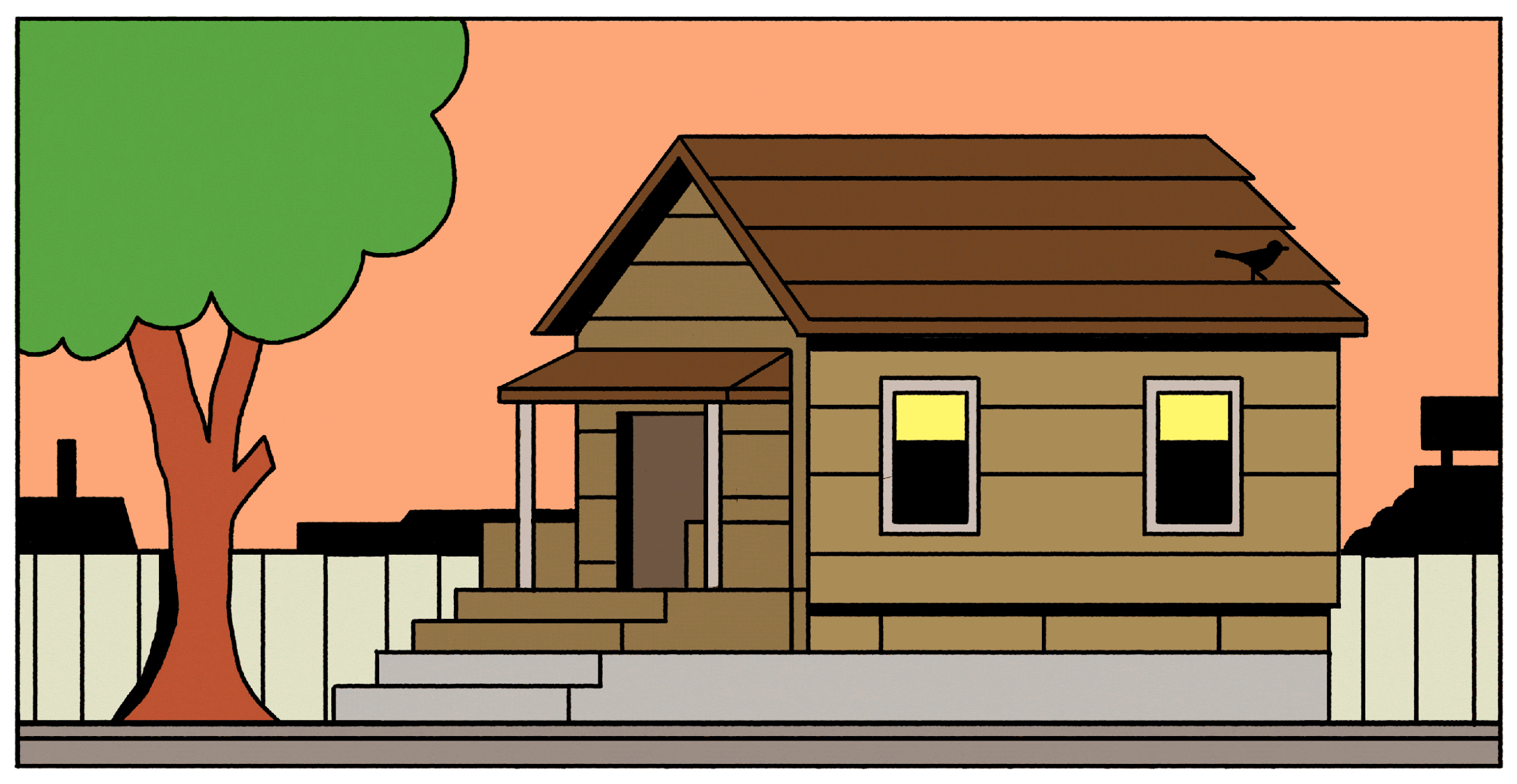 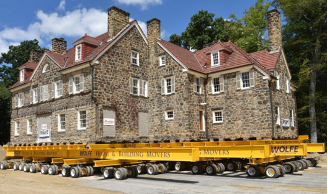 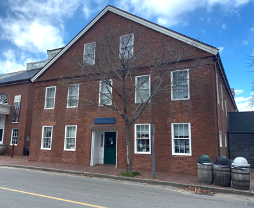 29
[Speaker Notes: st]
Acknowledgements
Nantucket Historical Association
Niles Parker
Ed Rudd
Mary Novissimo
Staff of the Whaling Museum and Research Library
Vince Murphy 
Holly Backus
Peter Morrison
Advisors 
Bruce Bursten 
Dominic Golding
Photo: Ian Williams, January 2022
30
Thank you
Questions?
Photo: Ian Williams, January 2022
31
[Speaker Notes: st
https://www.ack.net/stories/winter-storm-watch-friday-night-through-saturday,27370]
References:
Agresti, S. (n.d.). Illustration Of Amphibious Architecture - gif. A Floating House to Resist the Floods of Climate Change. Retrieved from https://www.newyorker.com/tech/annals-of-technology/a-floating-house-to-resist-the-floods-of-climate-change. 
Backflow Valve. (n.d.). photograph. Retrieved from https://www.homedepot.com/p/OATEY-3-in-PVC-Backwater-Valve-43900/303424700.. 
Downspout. (n.d.). photograph. Retrieved from https://mastershield.com/downspout-facts/. 
Petrella, L. (n.d.). Structural Reinforcement. photograph, Baltimore, MD; National Park Service. Retrieved from https://www.nps.gov/orgs/1739/upload/flood-adaptation-guidelines-2021.pdf. 
Quick Dam Flood Gate. (n.d.). photograph. Retrieved from https://www.homedepot.com/p/Quick-Dam-Flood-Gate-Side-Rails-QDFGSIDES/306863276. 
Rain Garden. (2019). photograph. Retrieved November 11, 2022, from https://rew-online.com/rain-garden-plan-will-kick-sewer-overflow-to-the-curb/. 
Rudd, E. (n.d.). Enlargement - Bricks over North Elevation Doors Candle Factory. photograph. 
Self Adhesive Membrane. (n.d.). photograph. Retrieved from https://www.waterproofmag.com/2013/01/choosing-a-peel-and-stick/. 
Sump Pump. (n.d.). photograph. Retrieved from https://www.bobvila.com/articles/best-sump-pump/. 
Turner, S. (2022). 4 Whalers Lane. photograph, Nantucket, MA. 
Turner, S. (2022). Candle Factory - South Elevation. photograph, Nantucket, MA. 
Turner, S. (2022). Candle Factory Lower Level Theater Area. photograph, Nantucket, MA. 
Turner, S. (2022). Discovery Center - South Elevation. photograph, Nantucket, MA. 
Walker Mansion Relocation. (n.d.). photograph, Edgeworth, PA. Retrieved from https://www.wolfehousebuildingmovers.com/project/walker-mansion-relocation/. 
Nantucket Historical Association. (n.d.). Online Catalog. Nantuckethistory.org. Retrieved December 12, 2022, from https://nantuckethistory.org/
Photo: Ian Williams, January 2022
32